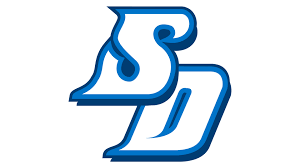 Time Capsule
By Eduardo Pescatore
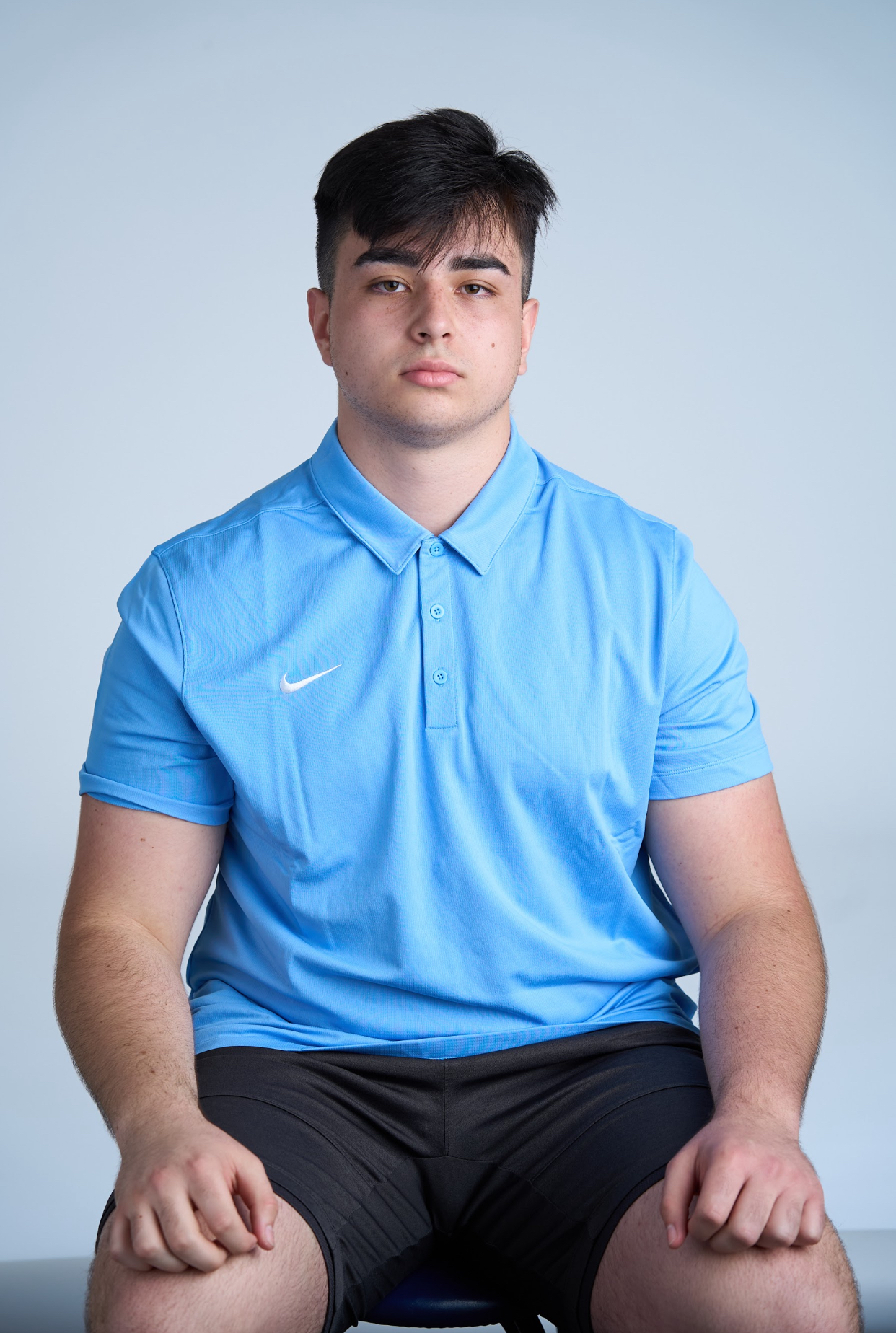 Past Changes

Coming from Chicago, USD was a clear change.
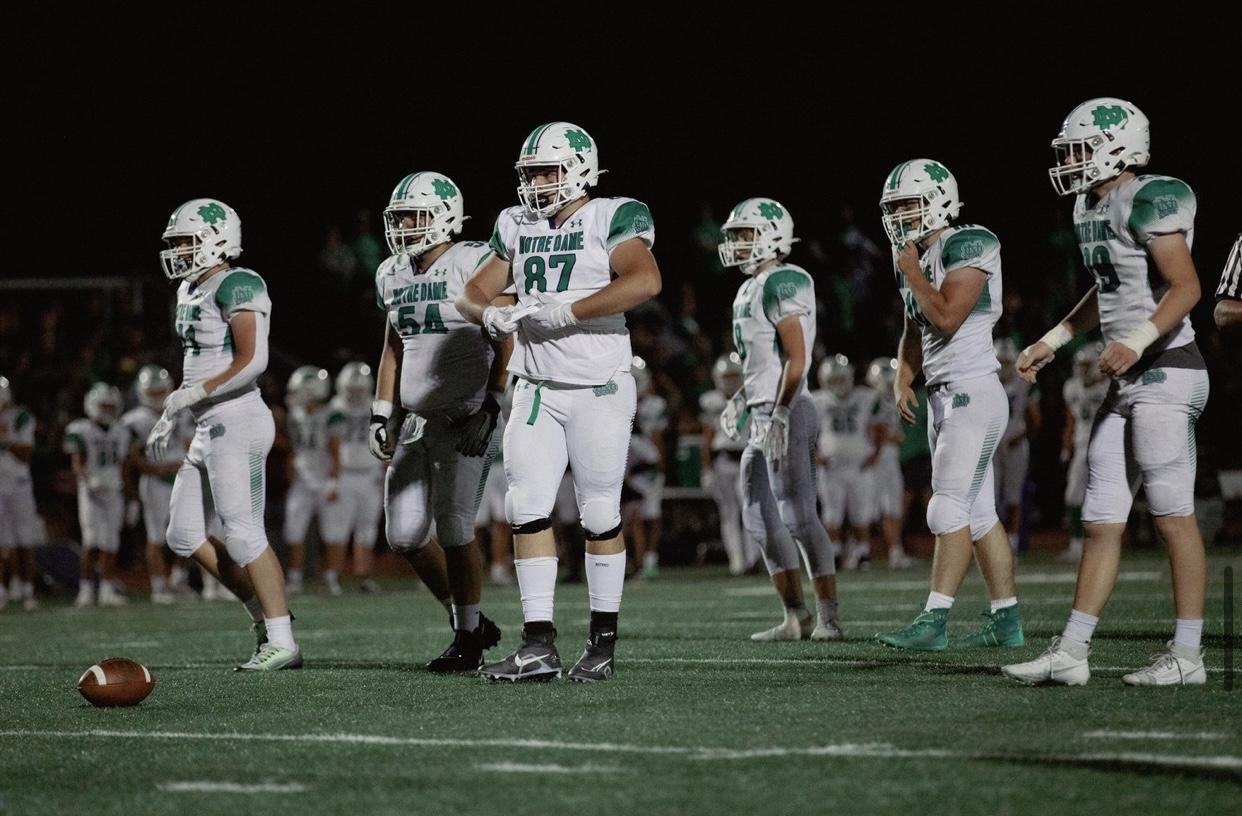 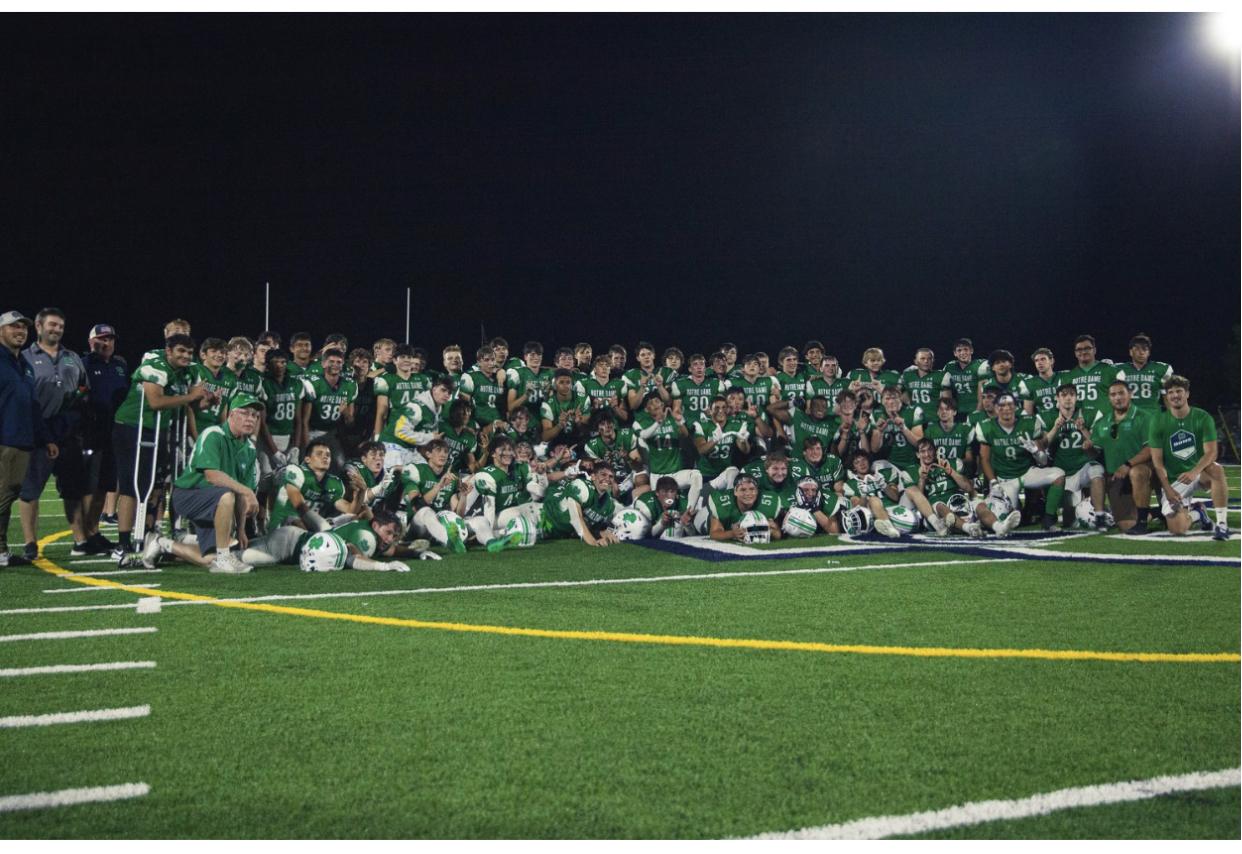 Past Changes:

Had great times back home, but was ready for change.
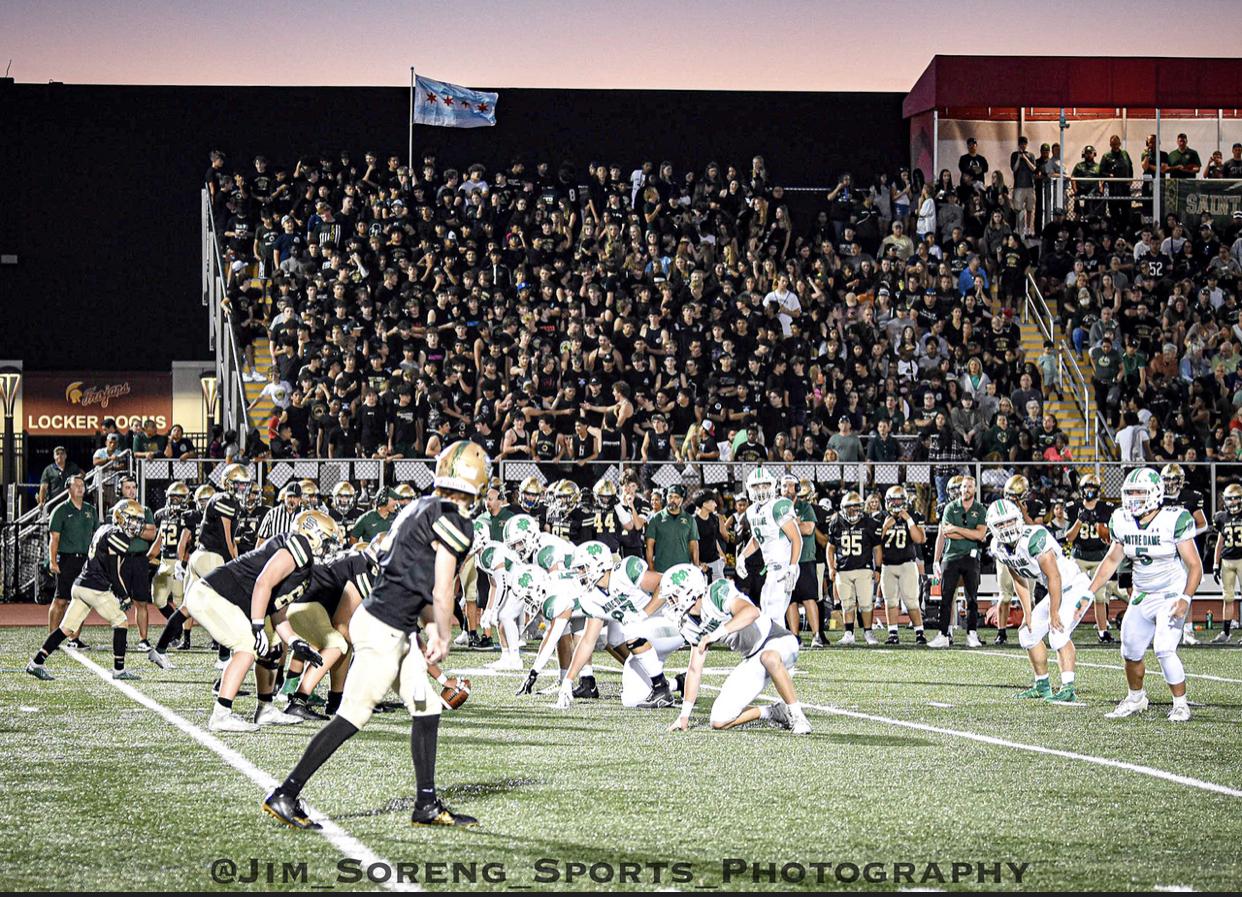 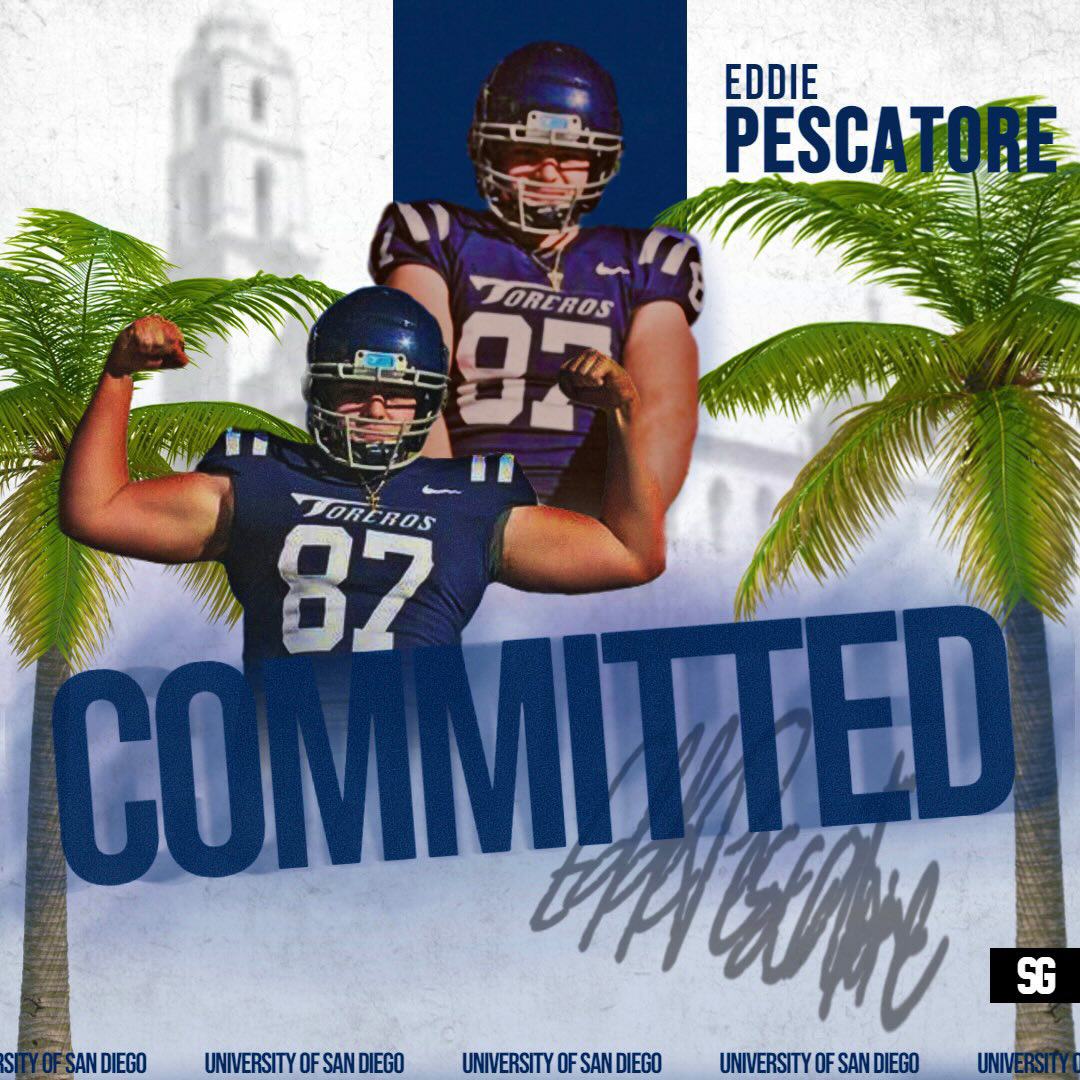 Past Changes:

USD was the right place for me.
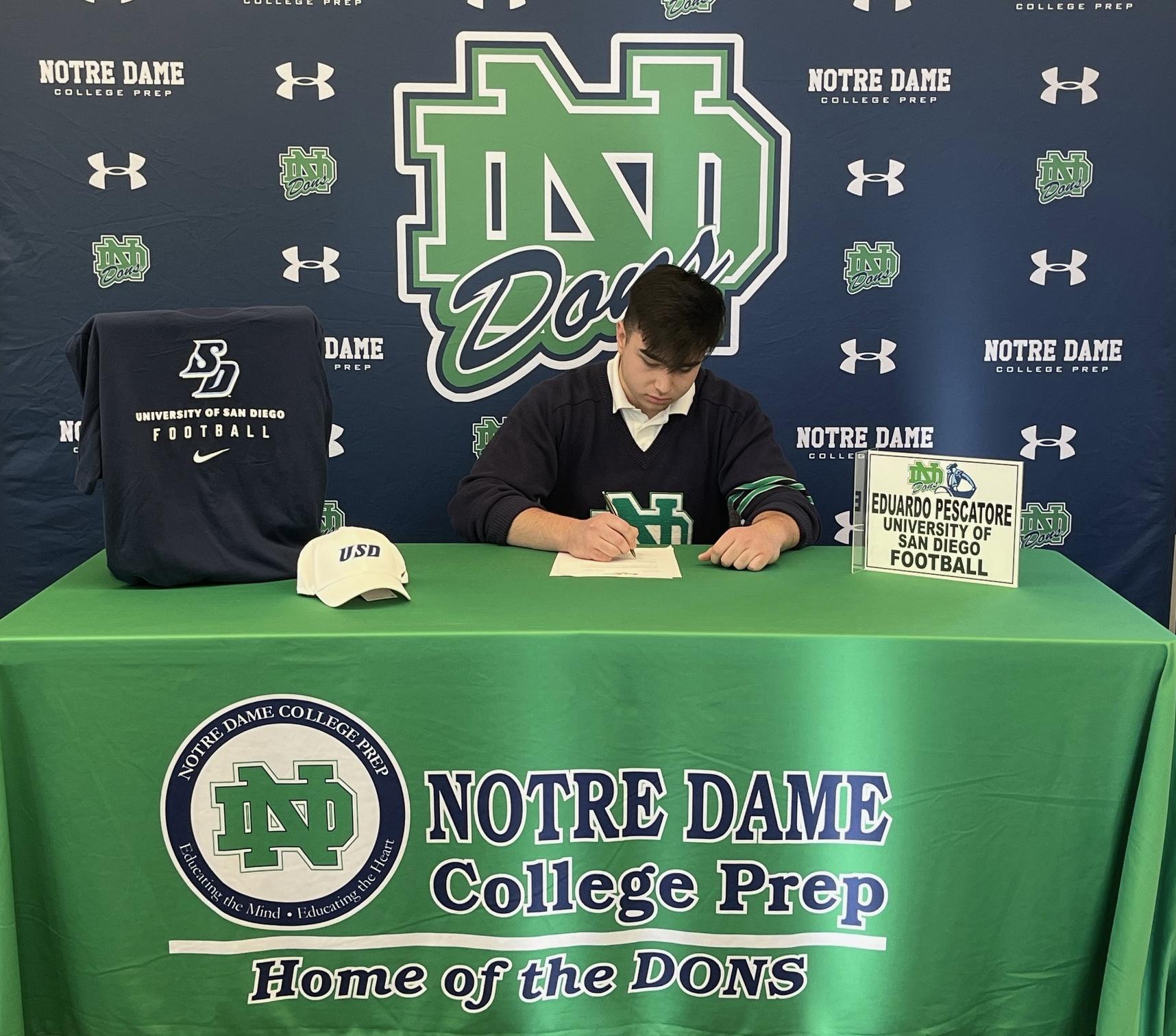 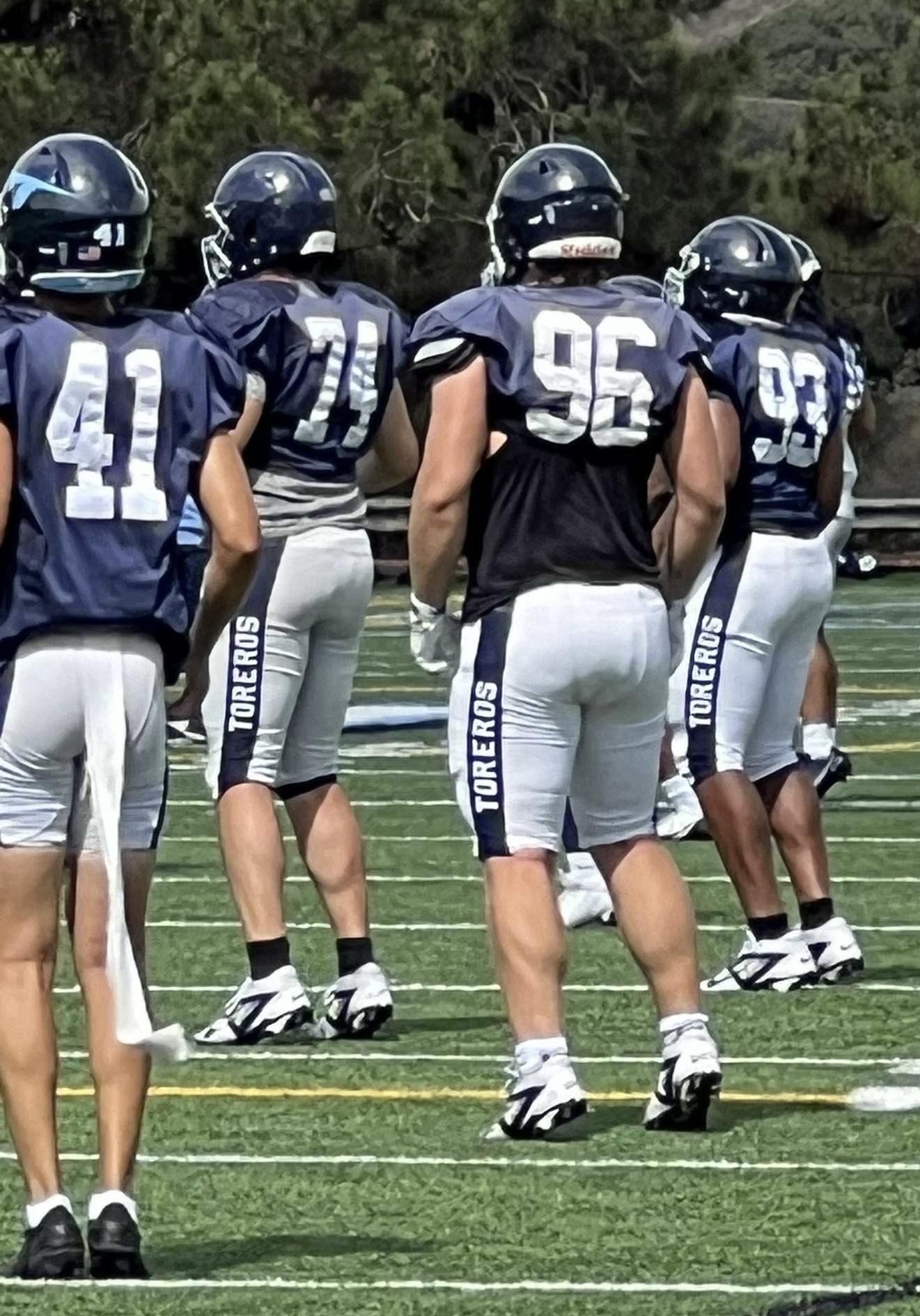 Items that happened in the semester:

Came to USD in July of 2024 for fall camp.
Was pretty tough but had a good time.
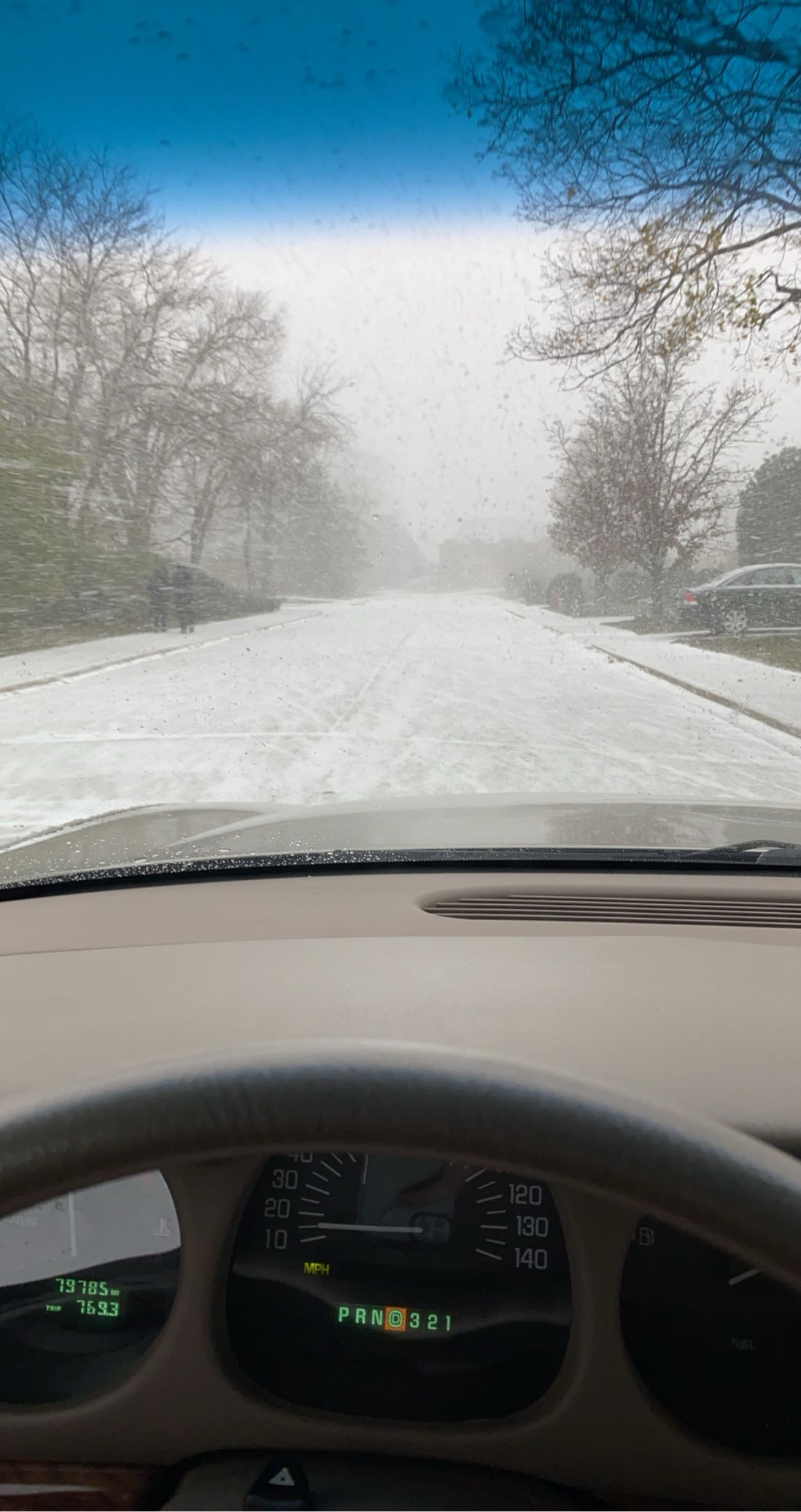 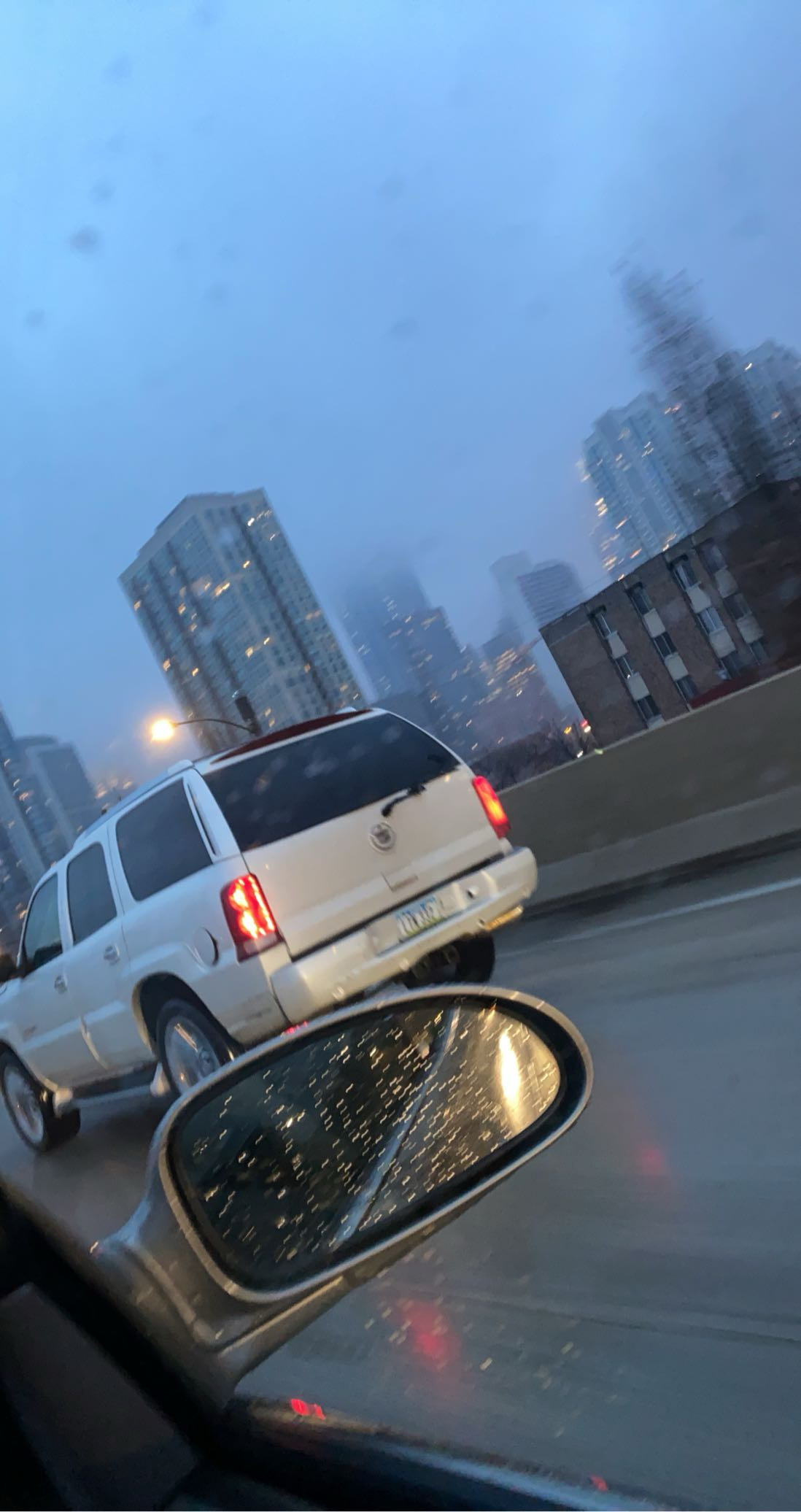 Items that happened in the semester:

San Diego was definitely different from Chicago and it was a nice change.
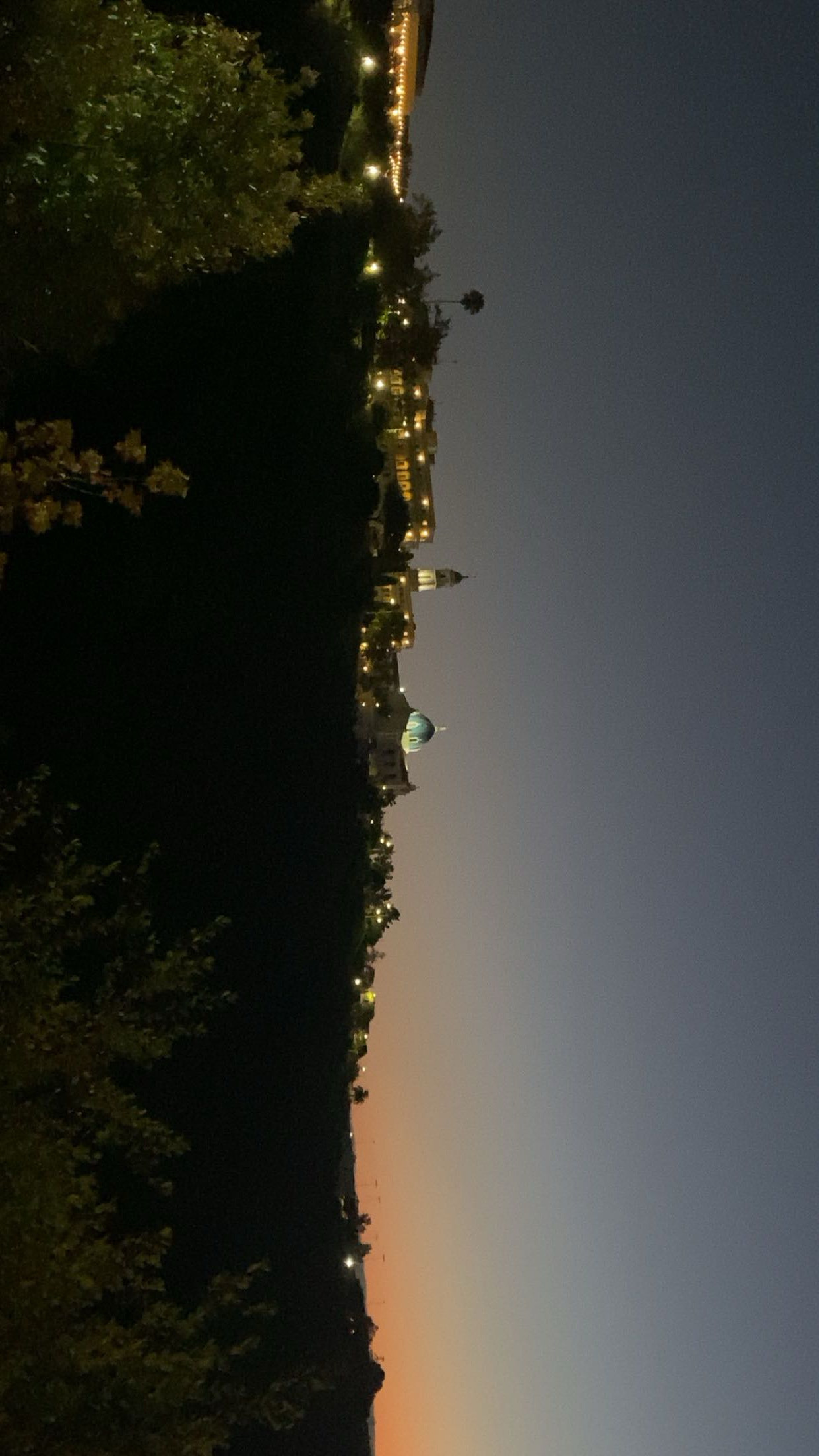 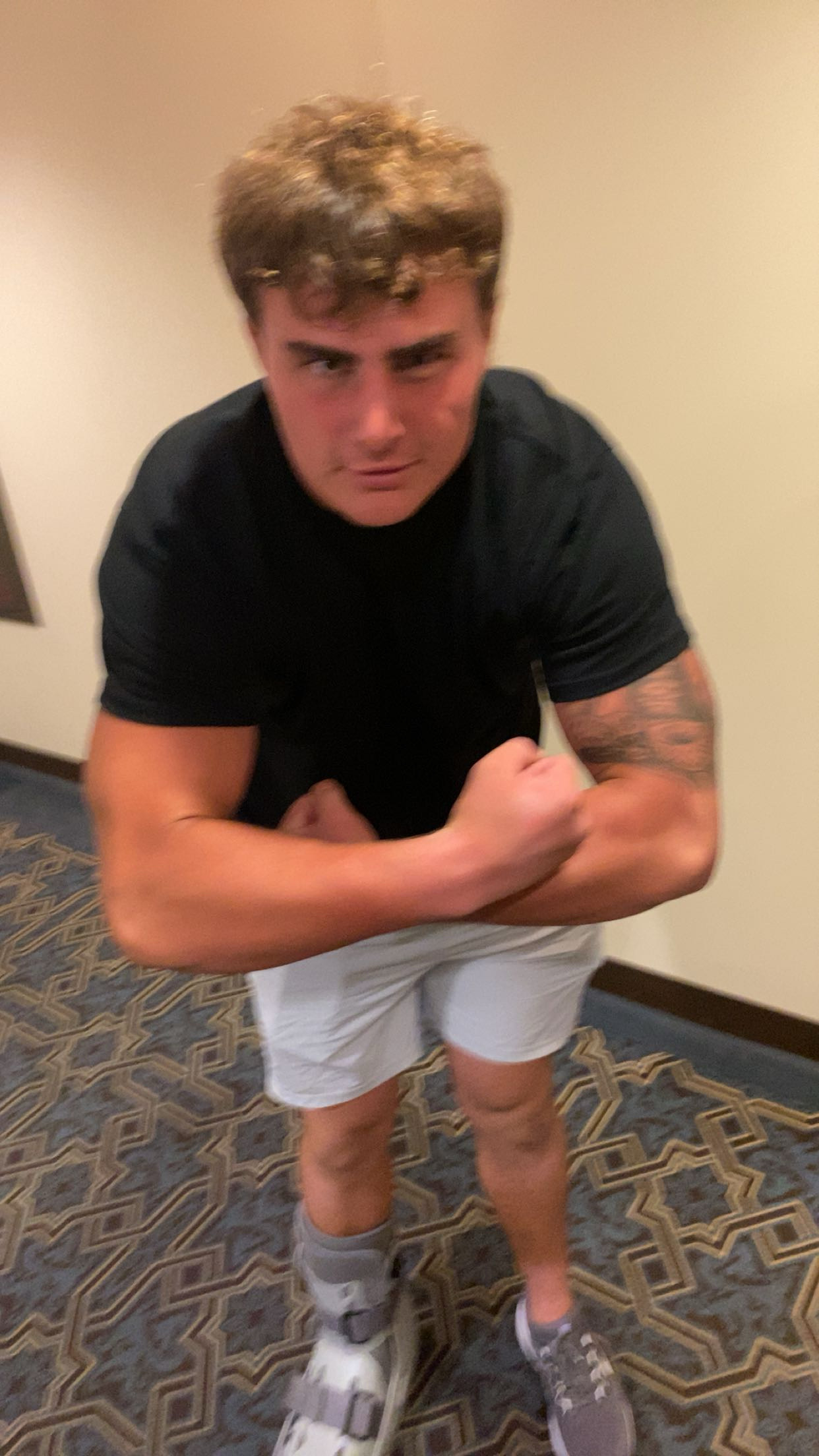 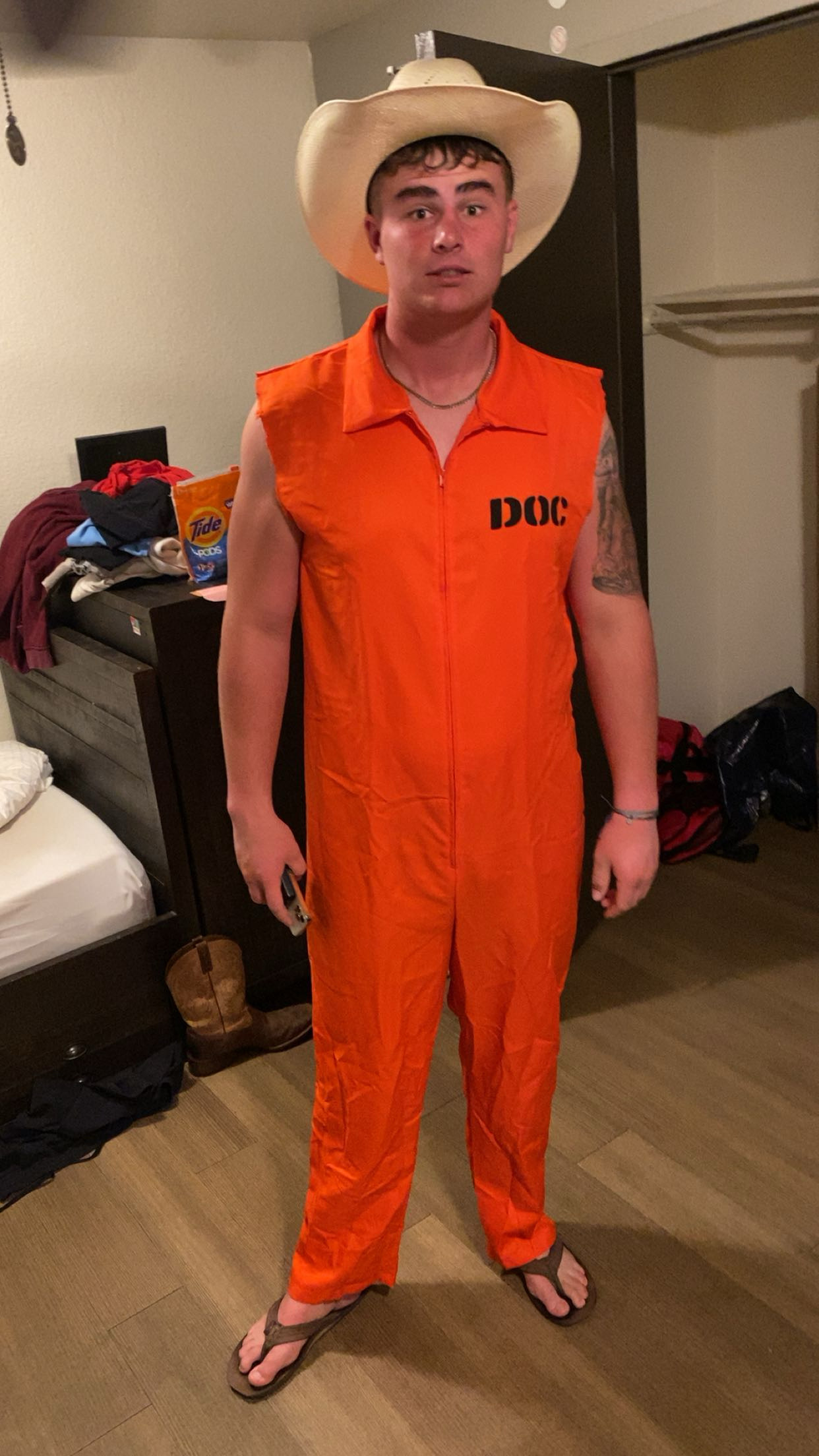 Items that happened in the semester:

Met my roommate for the first time.
Became pretty close and did many things.
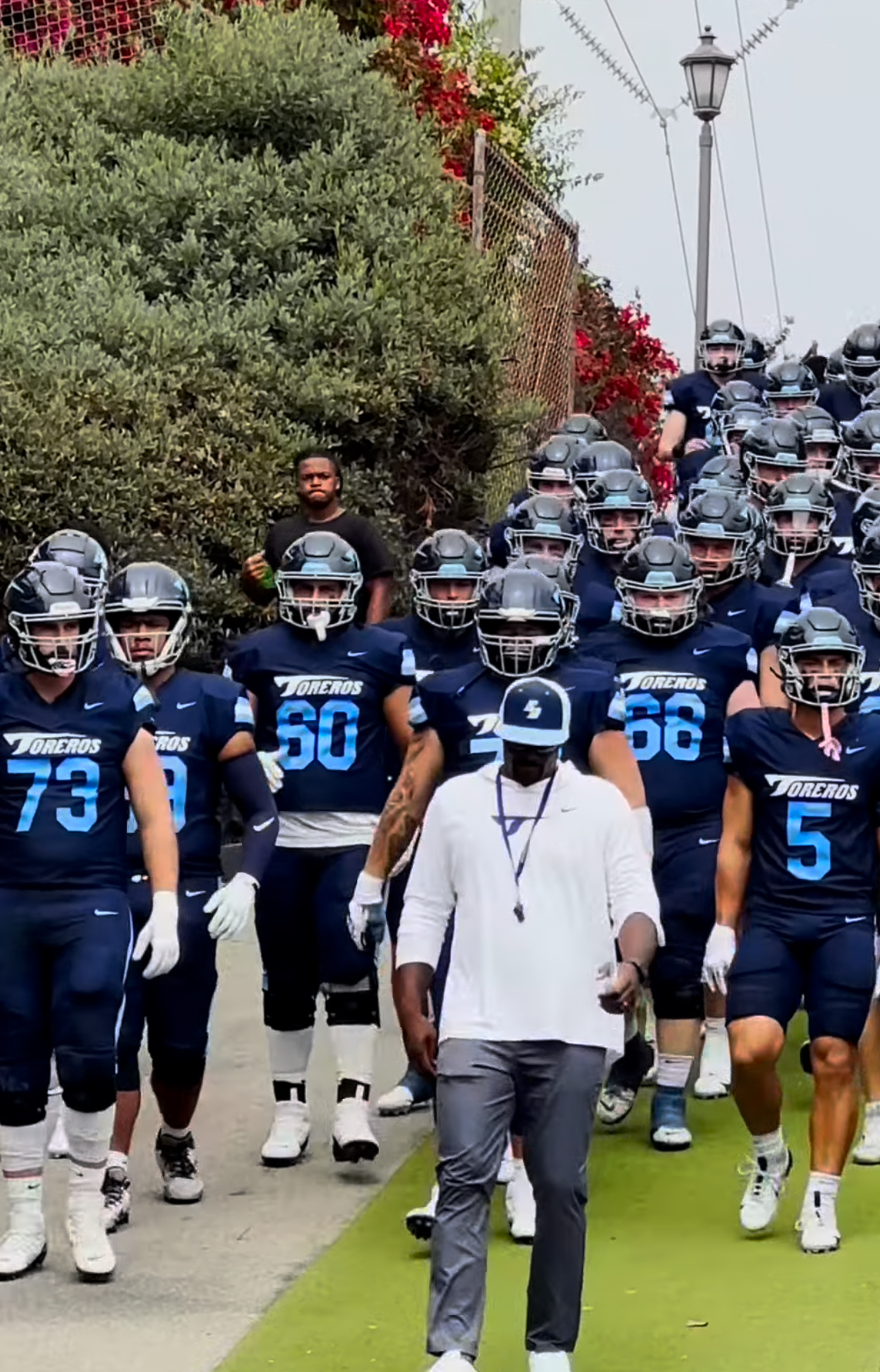 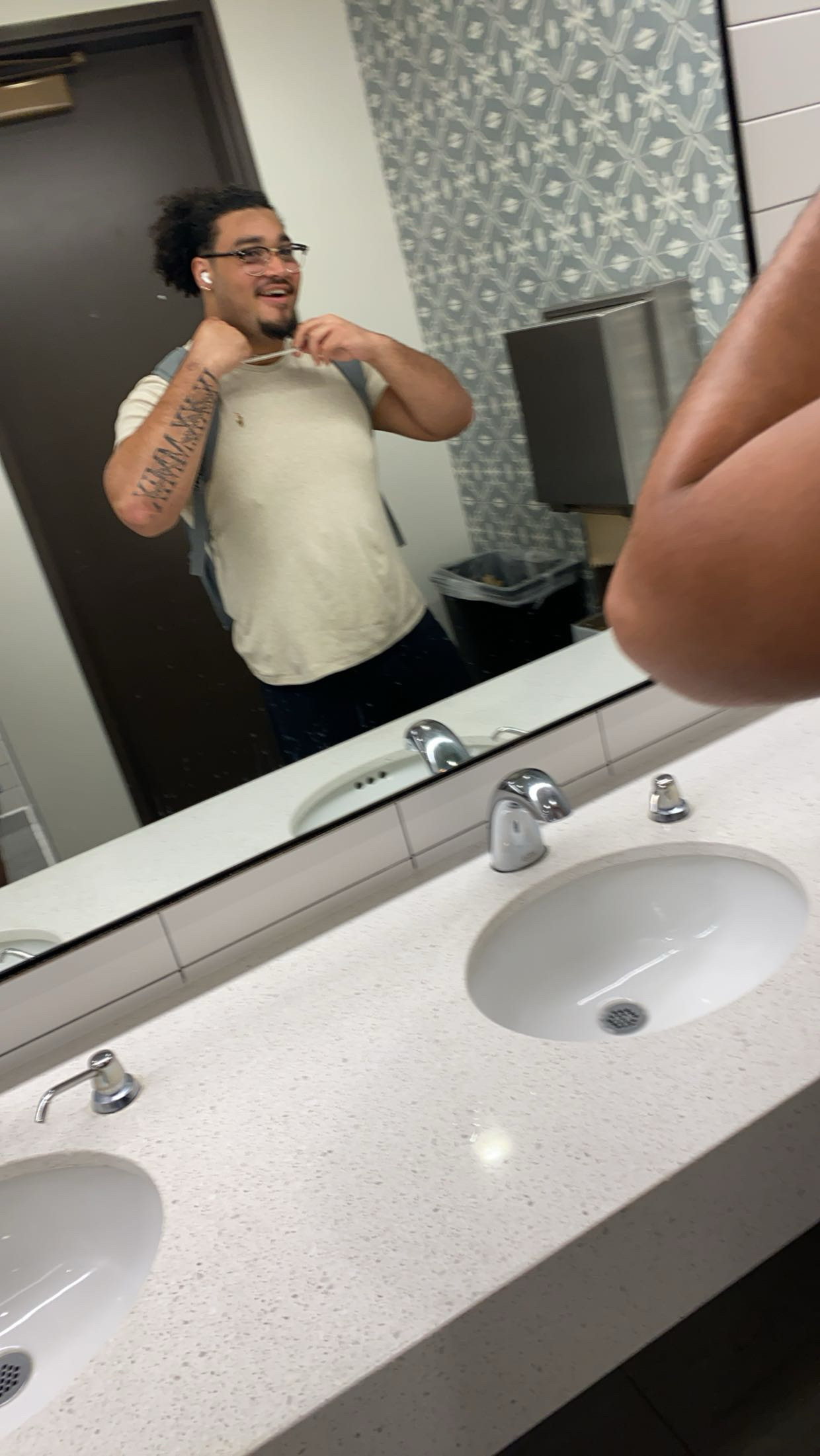 Items that happened in the semester:

Made new friends and connected with the team.
Football was a large part of meeting new people.
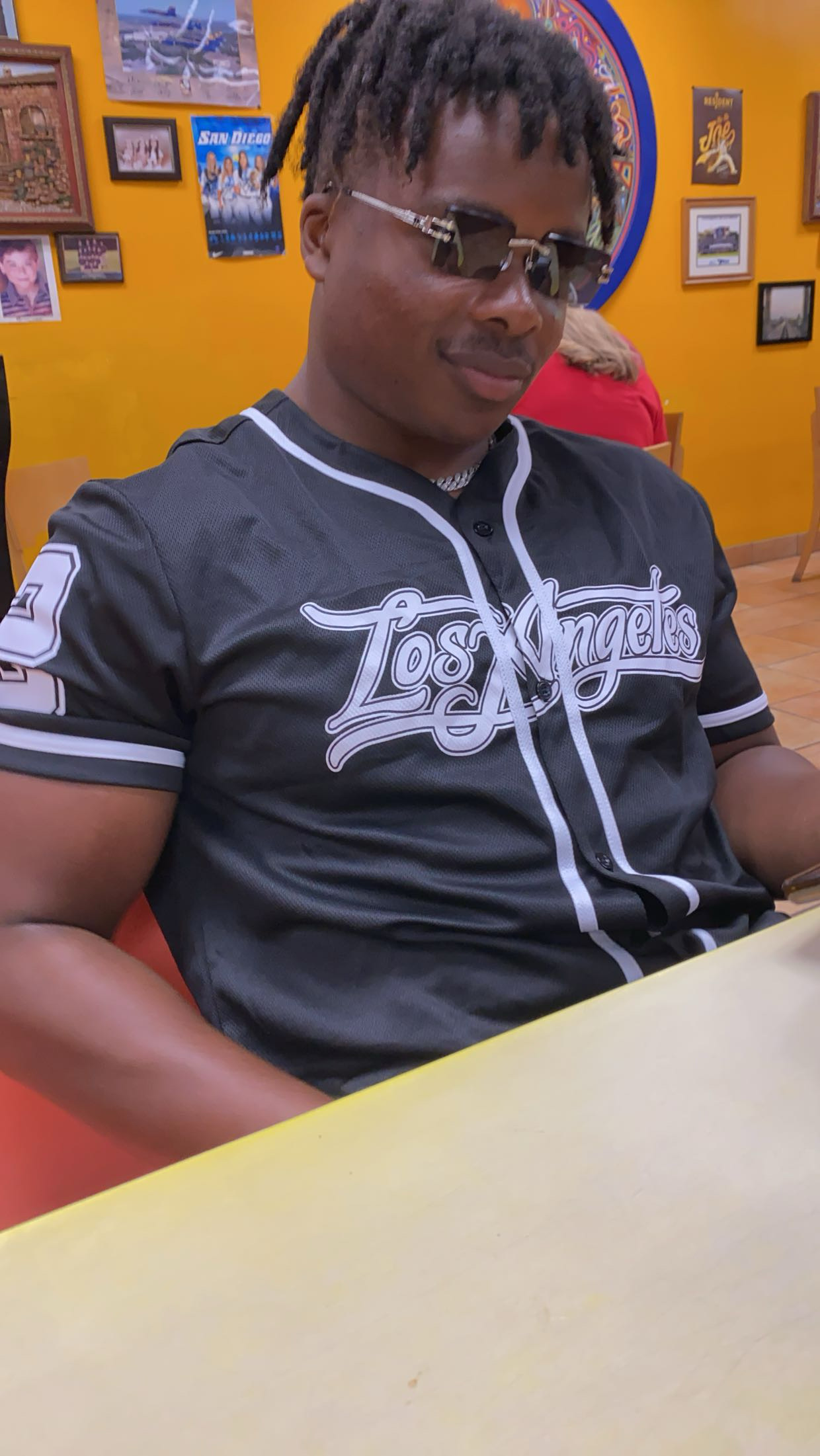 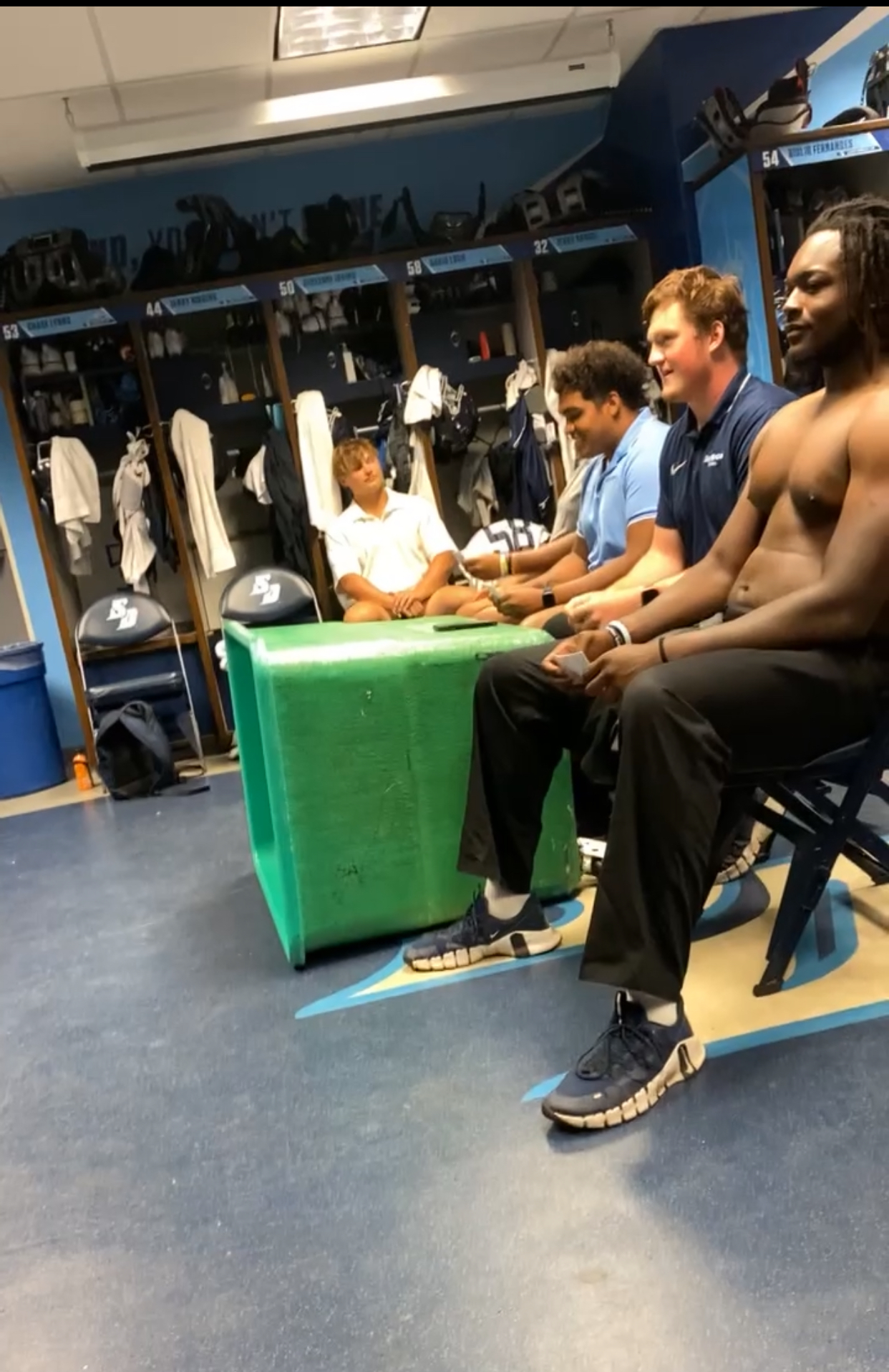 Items that happened in the semester:

Did a lot of team building and we became very close.
All the silly things really made us trust each other.
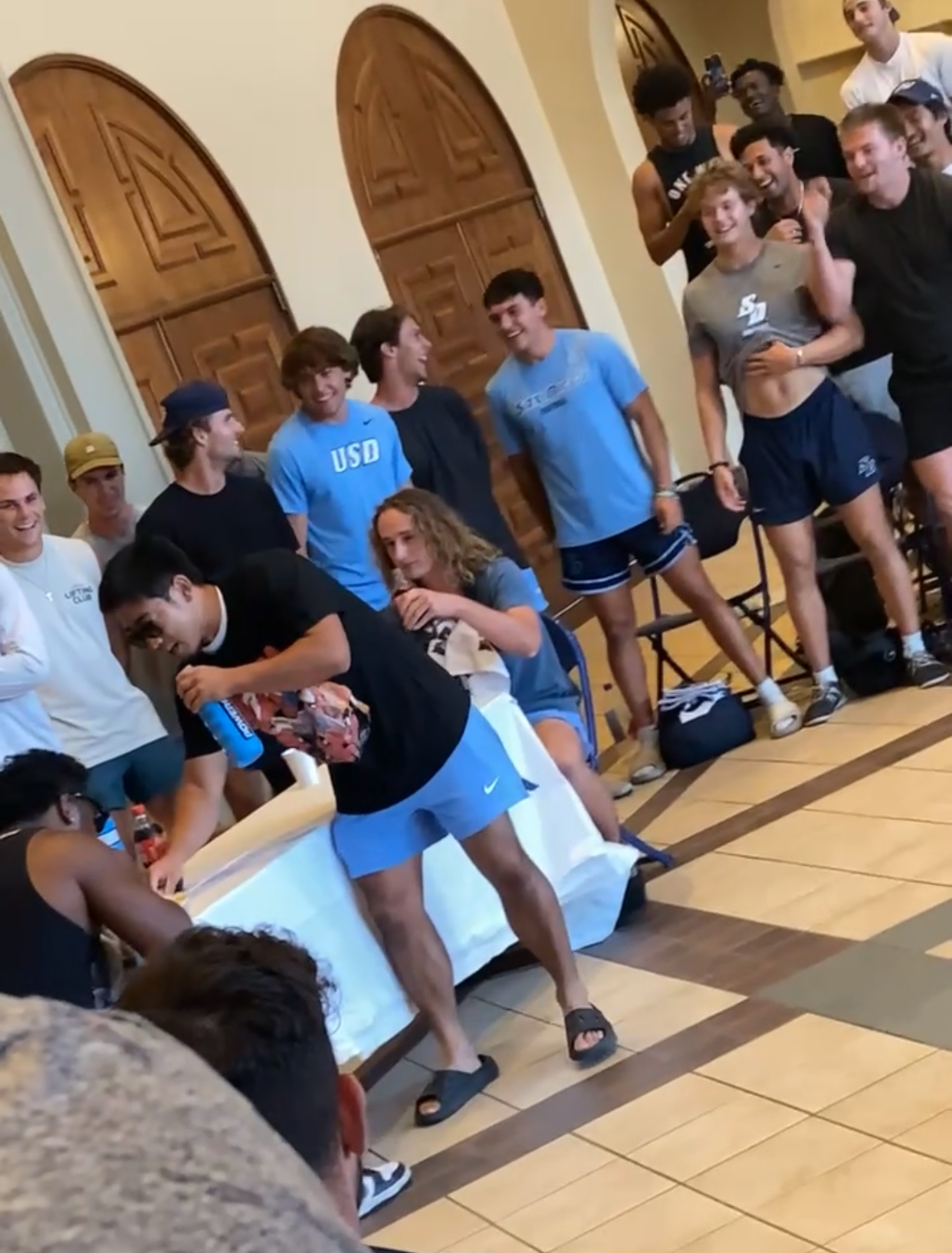 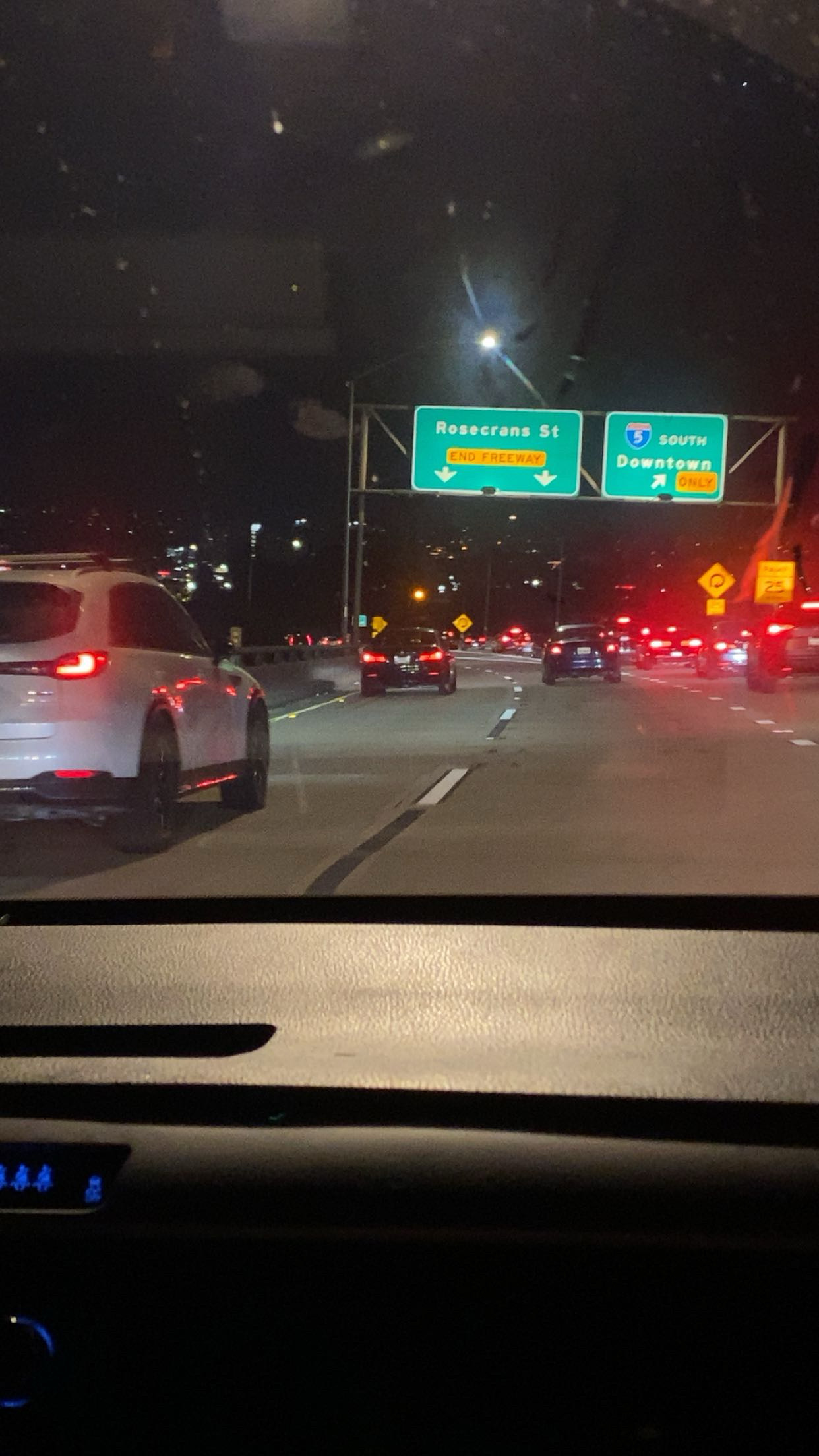 Items that happened in the semester:

Ate a lot of food and went to new places.
Travelled throughout San Diego and out of state.
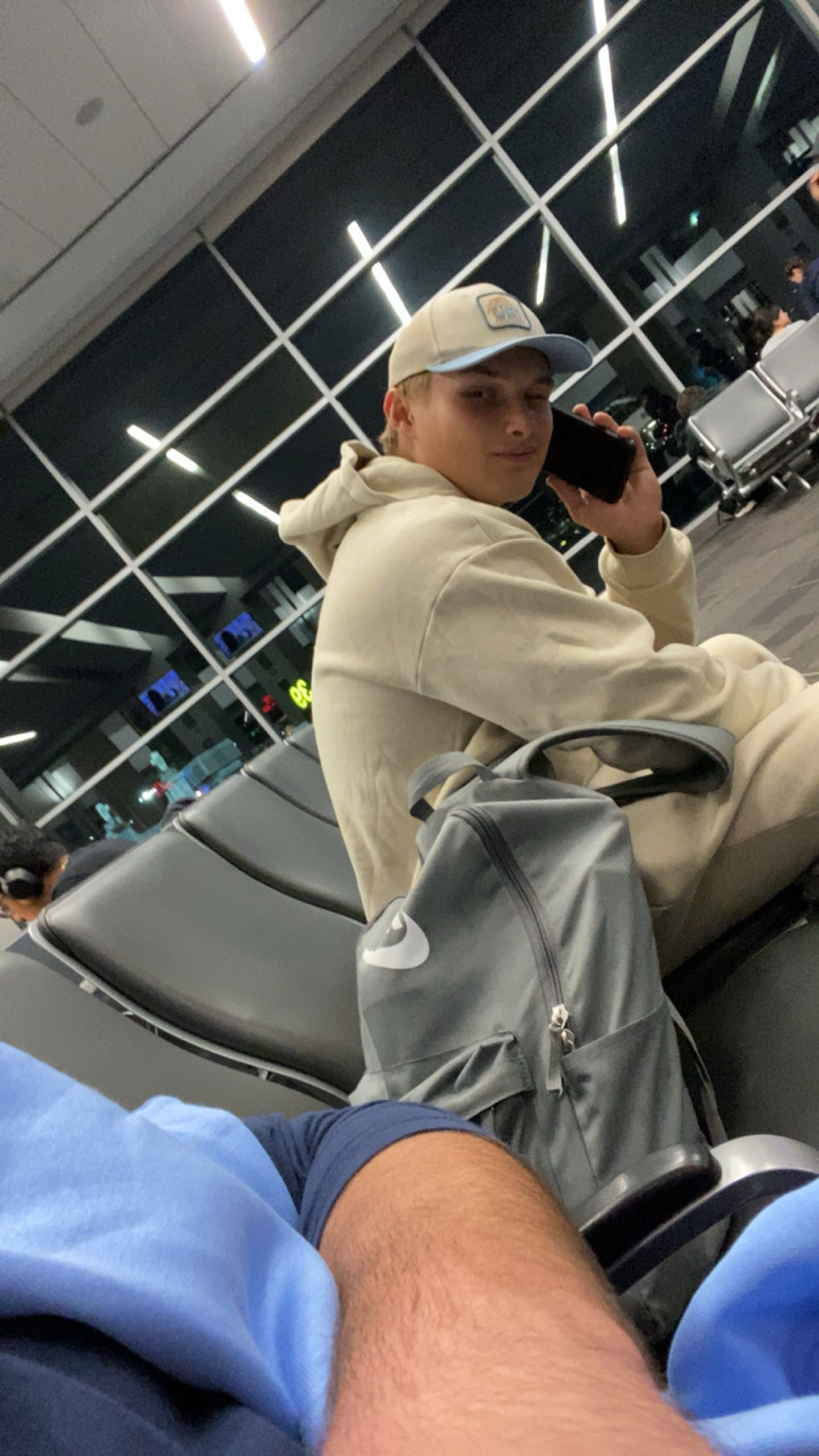 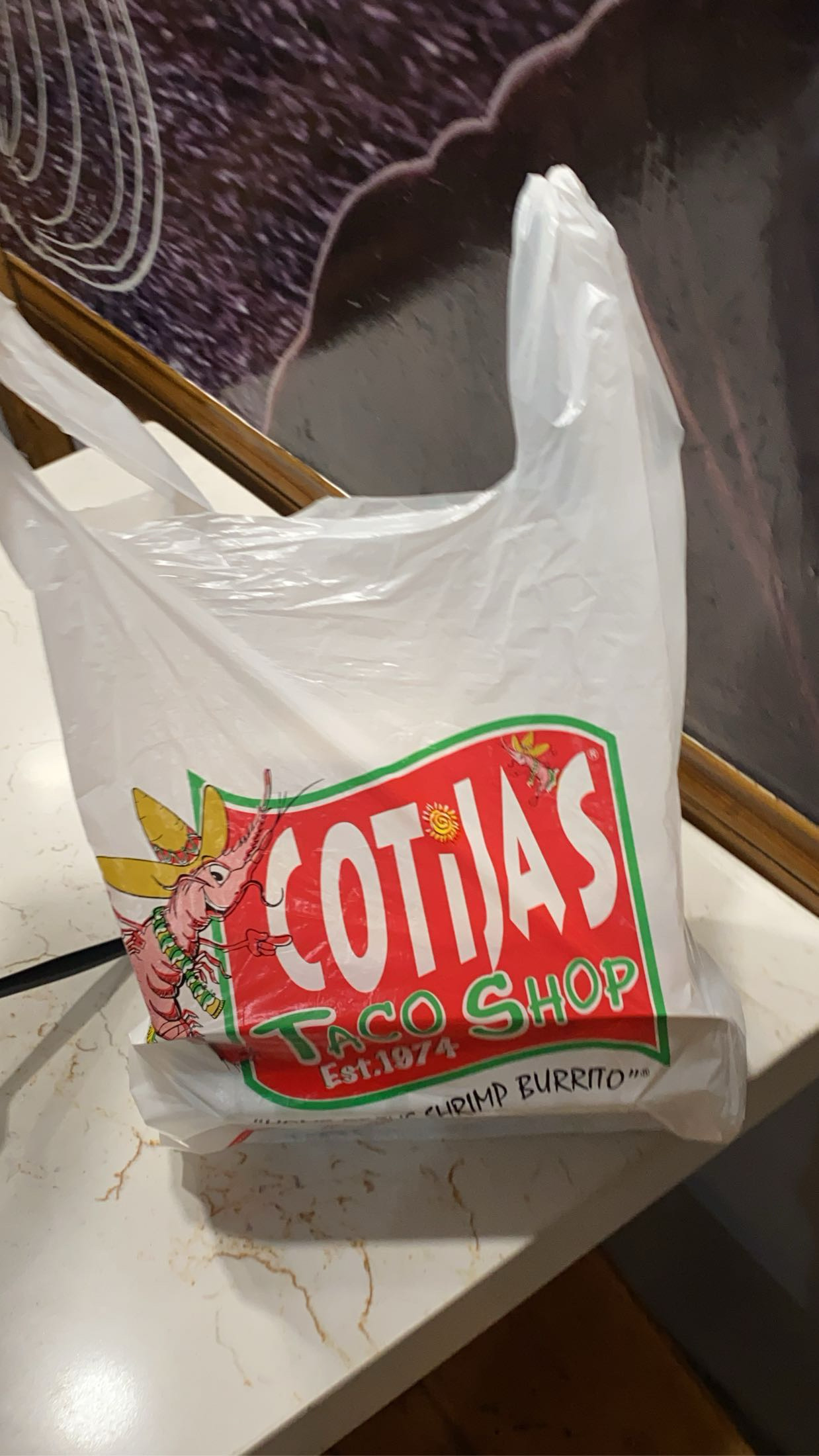 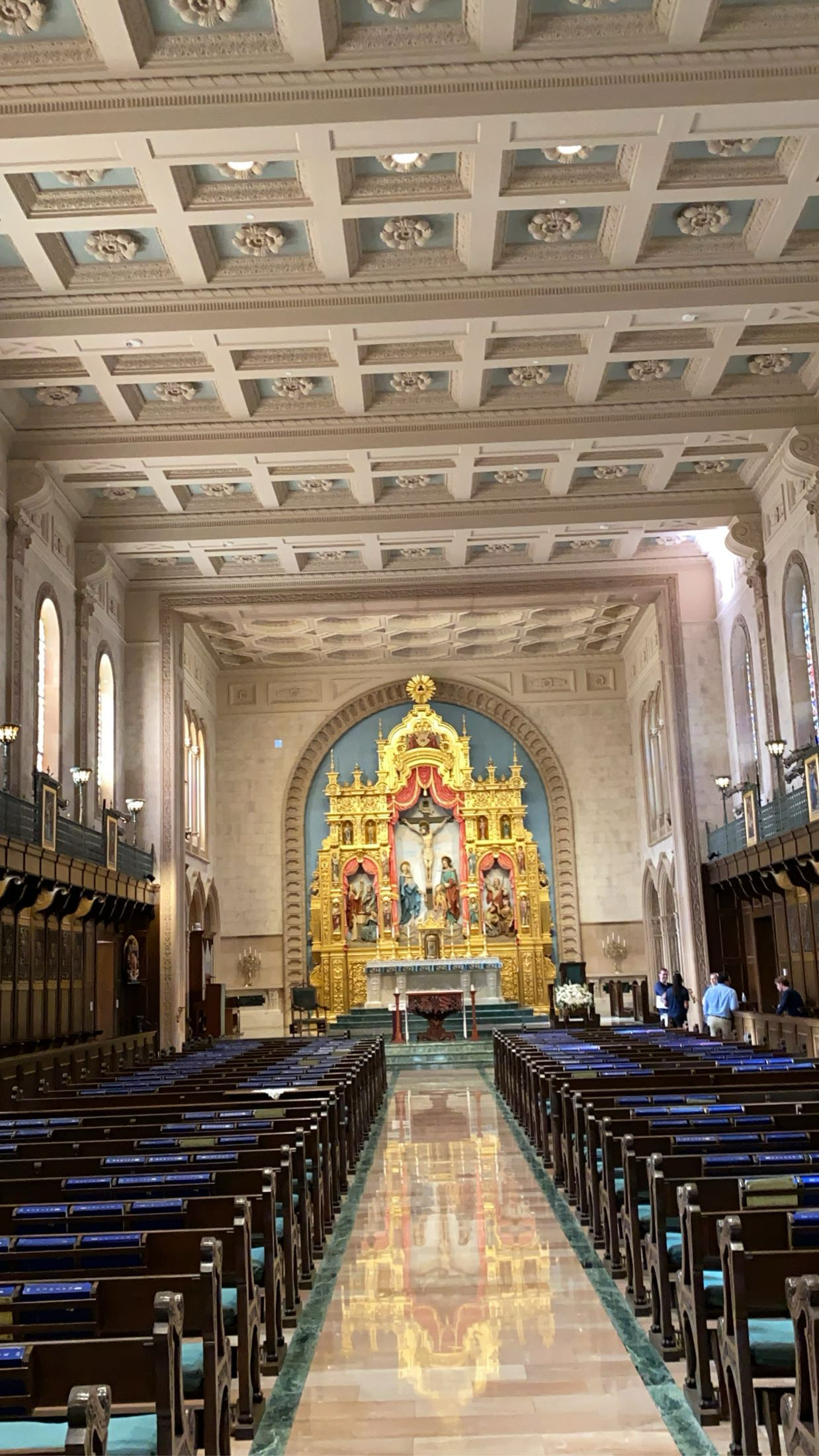 Items that happened in the semester:

Went to Church a lot.
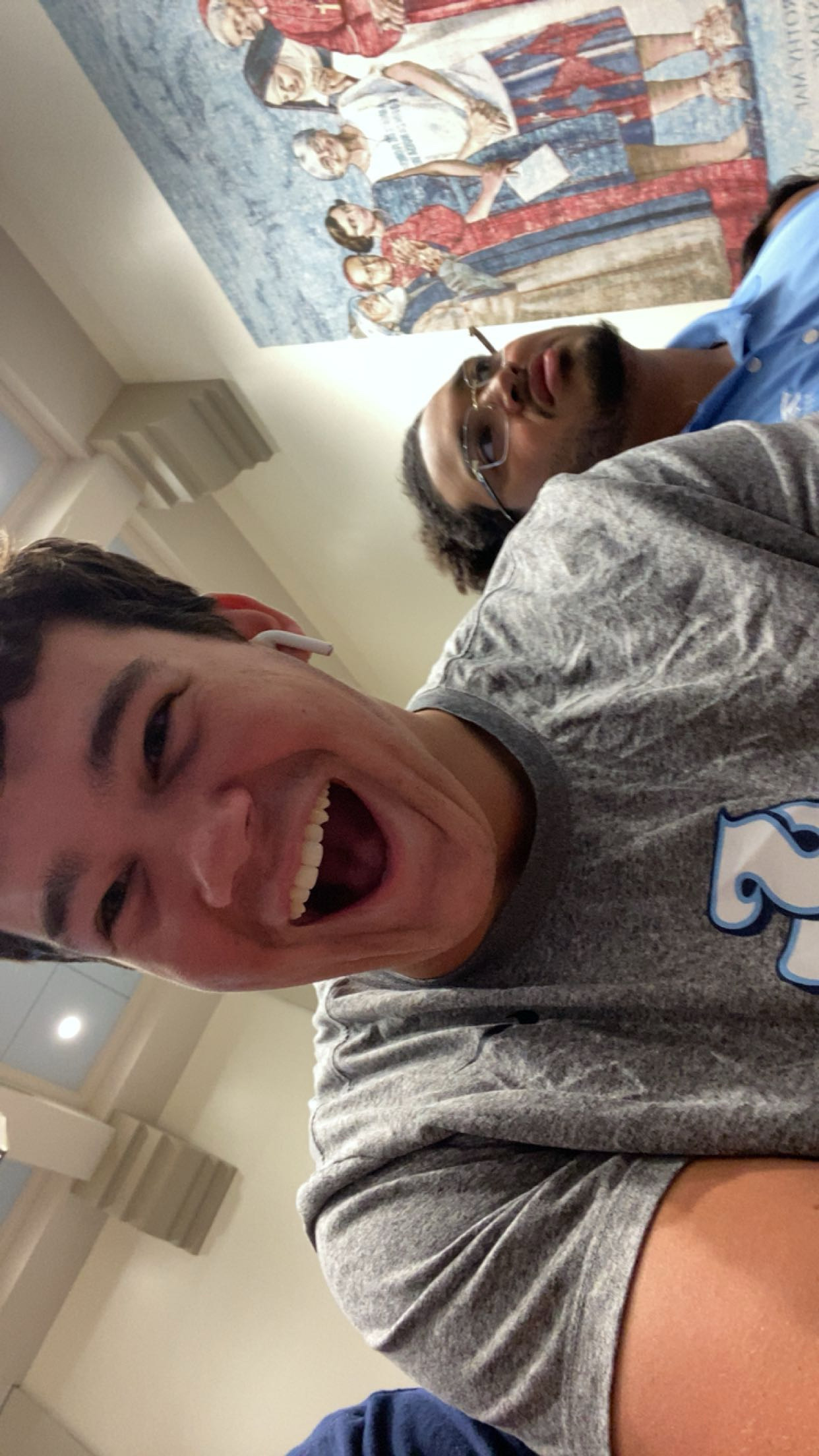 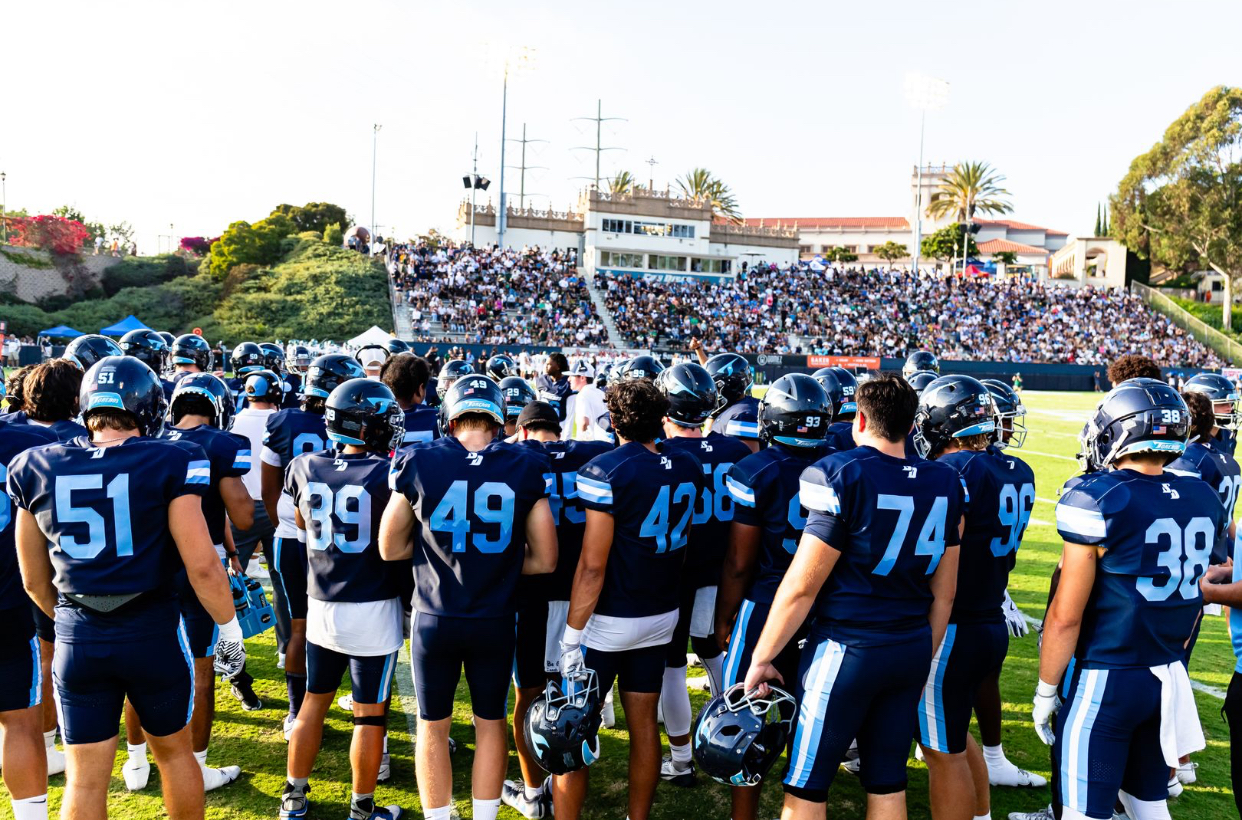 Items that did not happen but wanted:

Was not able to play a lot this season, but hope to do so next season.
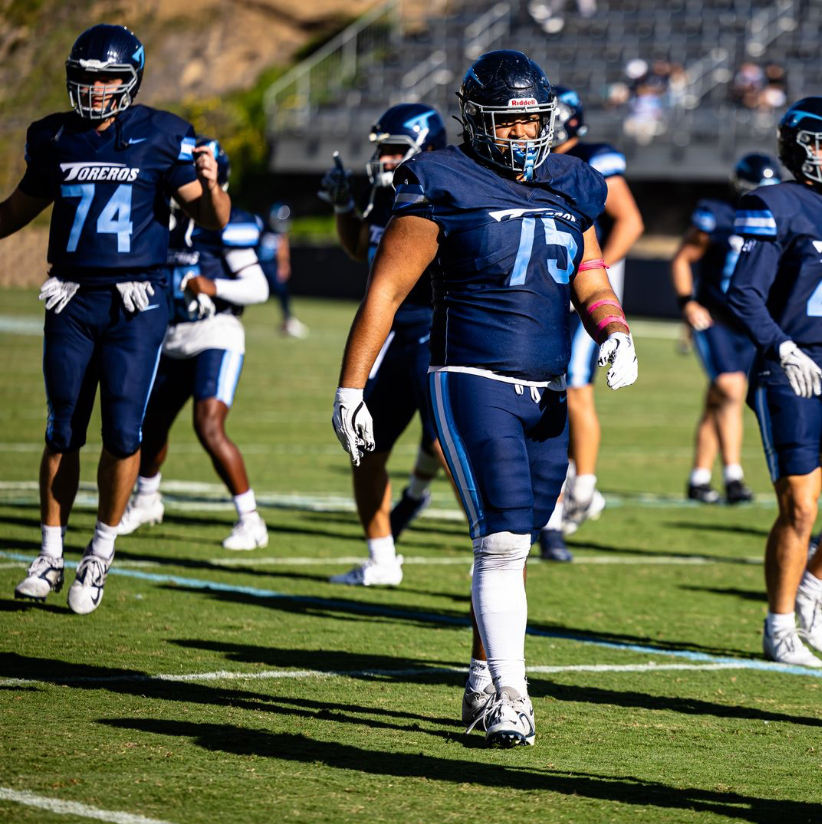 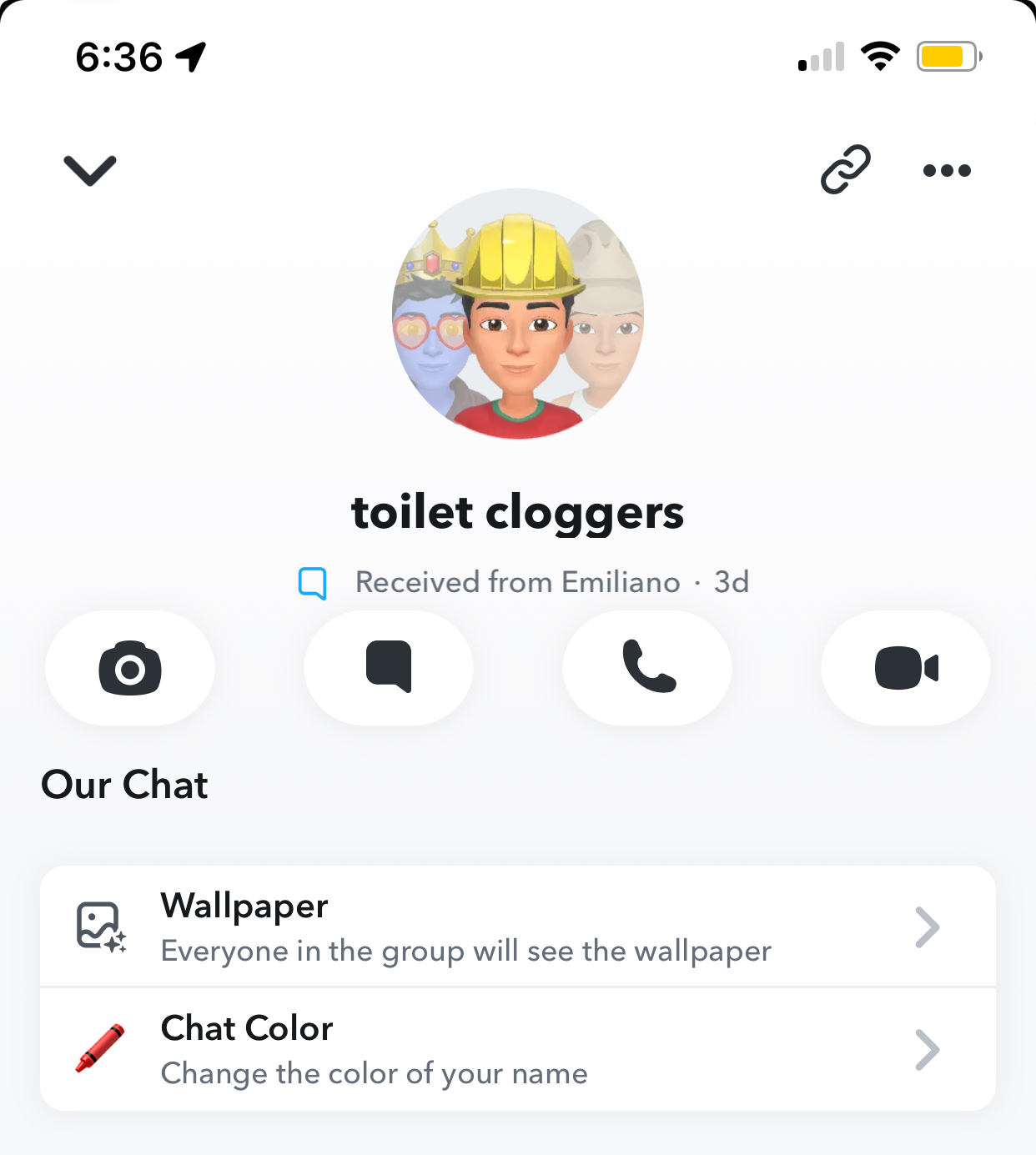 Items that I experienced that I wish to never experience again:

Toilet Cloggers
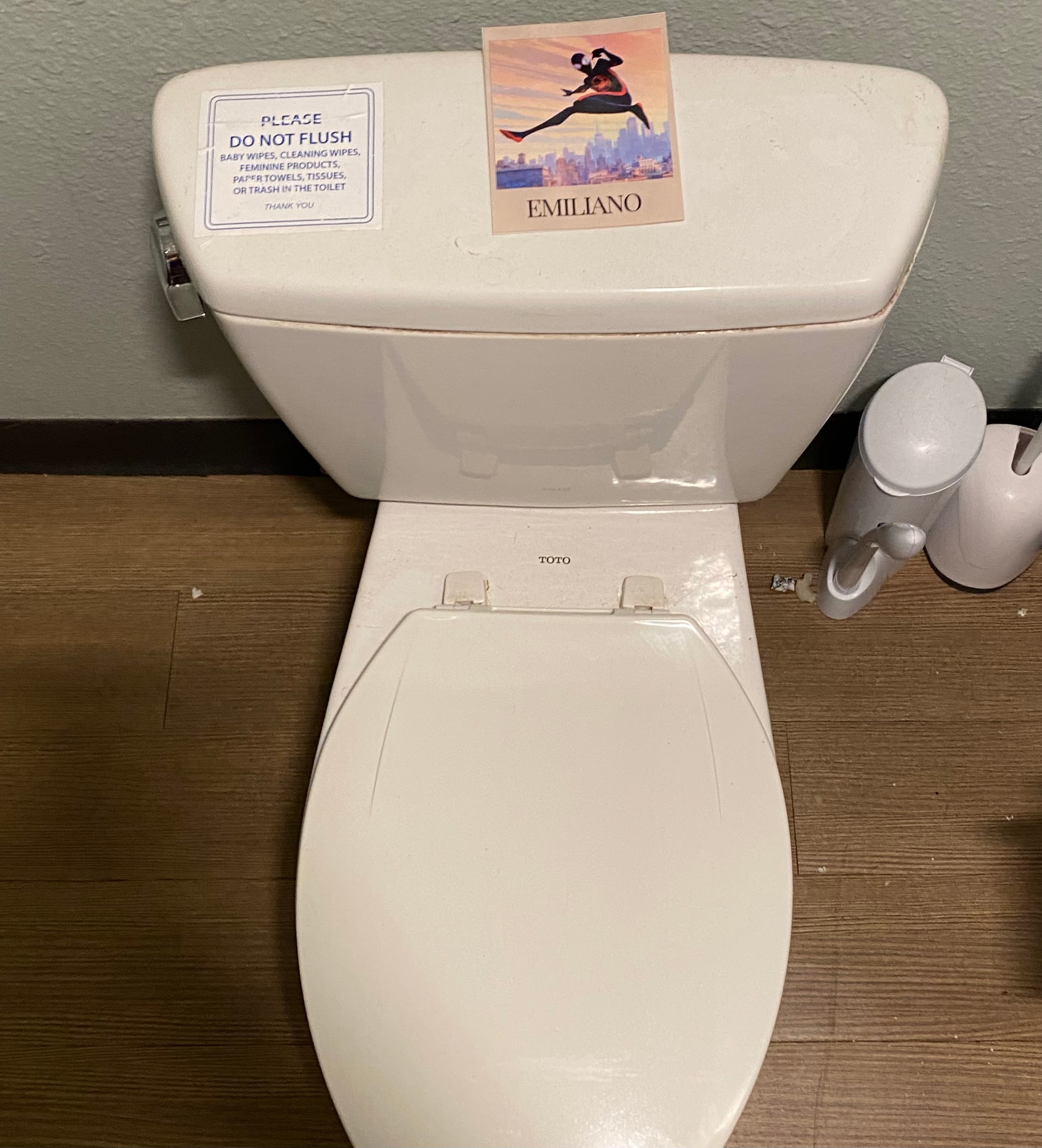 Items that I experienced that I wish to never experience again:

Happened far to often and one person was to blame —>
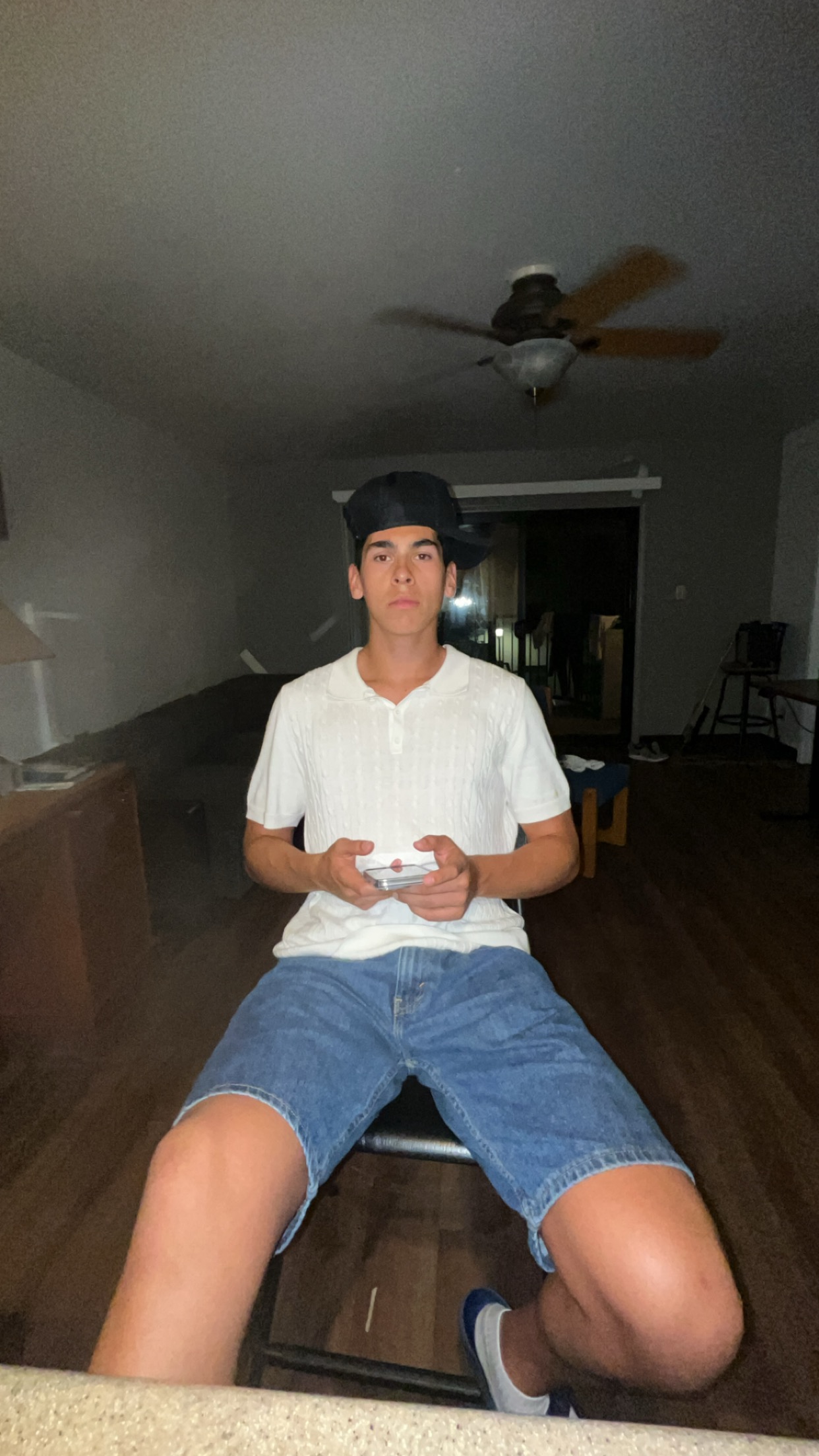 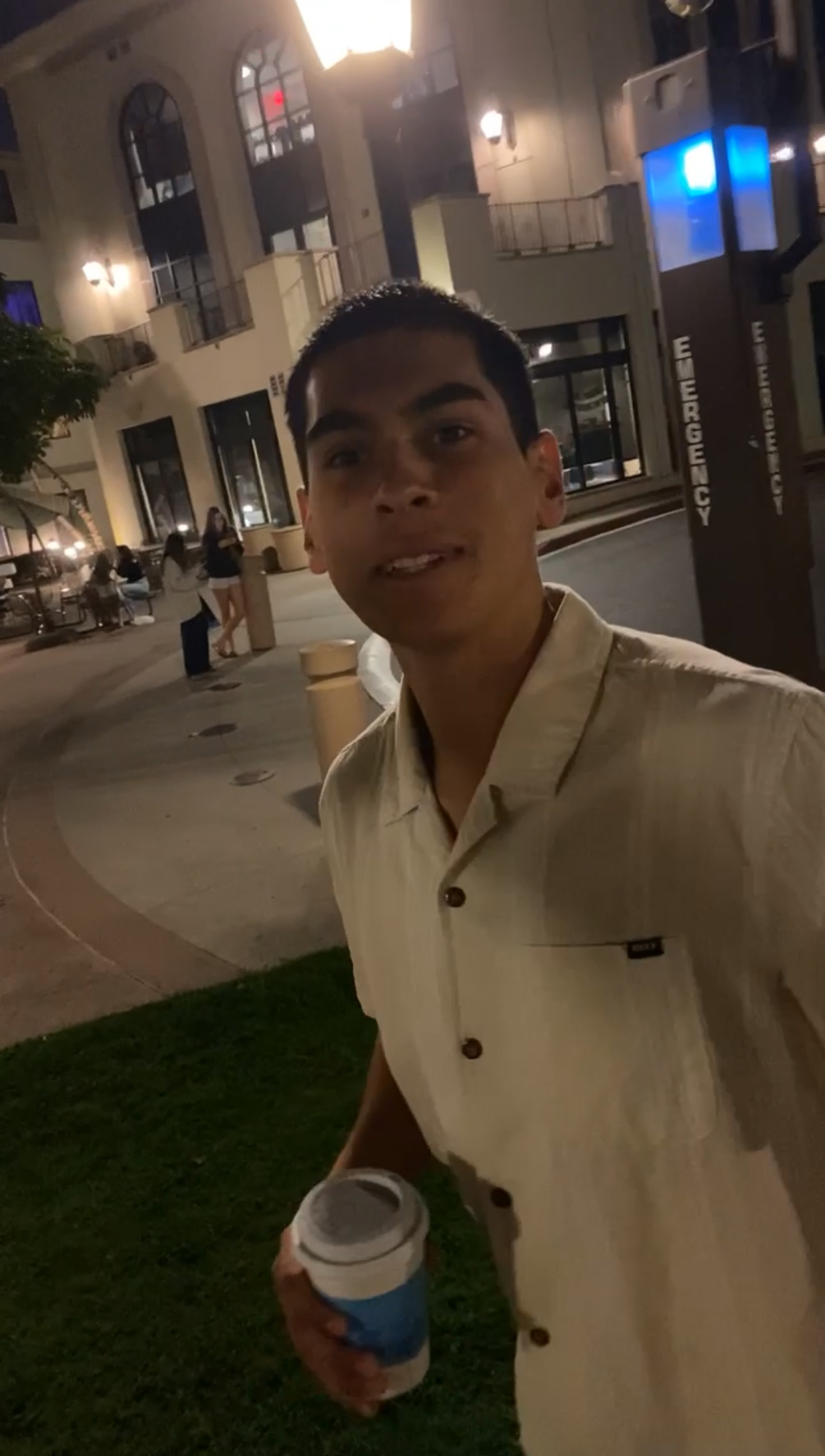 Items that I have experienced that were positive in my life.

Our suite became very close in 5909.
“We run Valley A” - Smooth-e
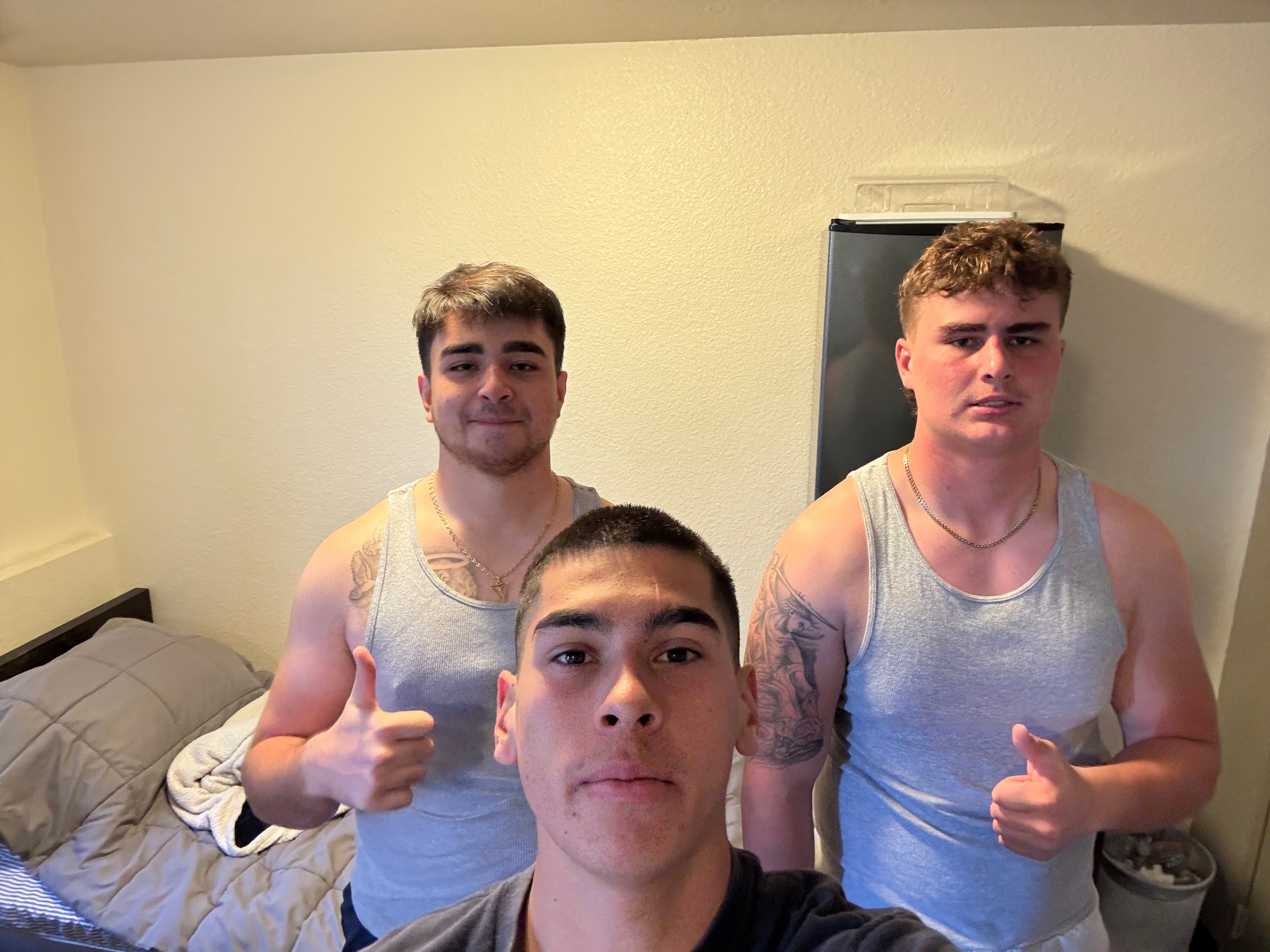 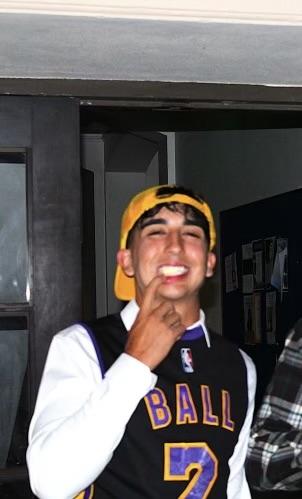 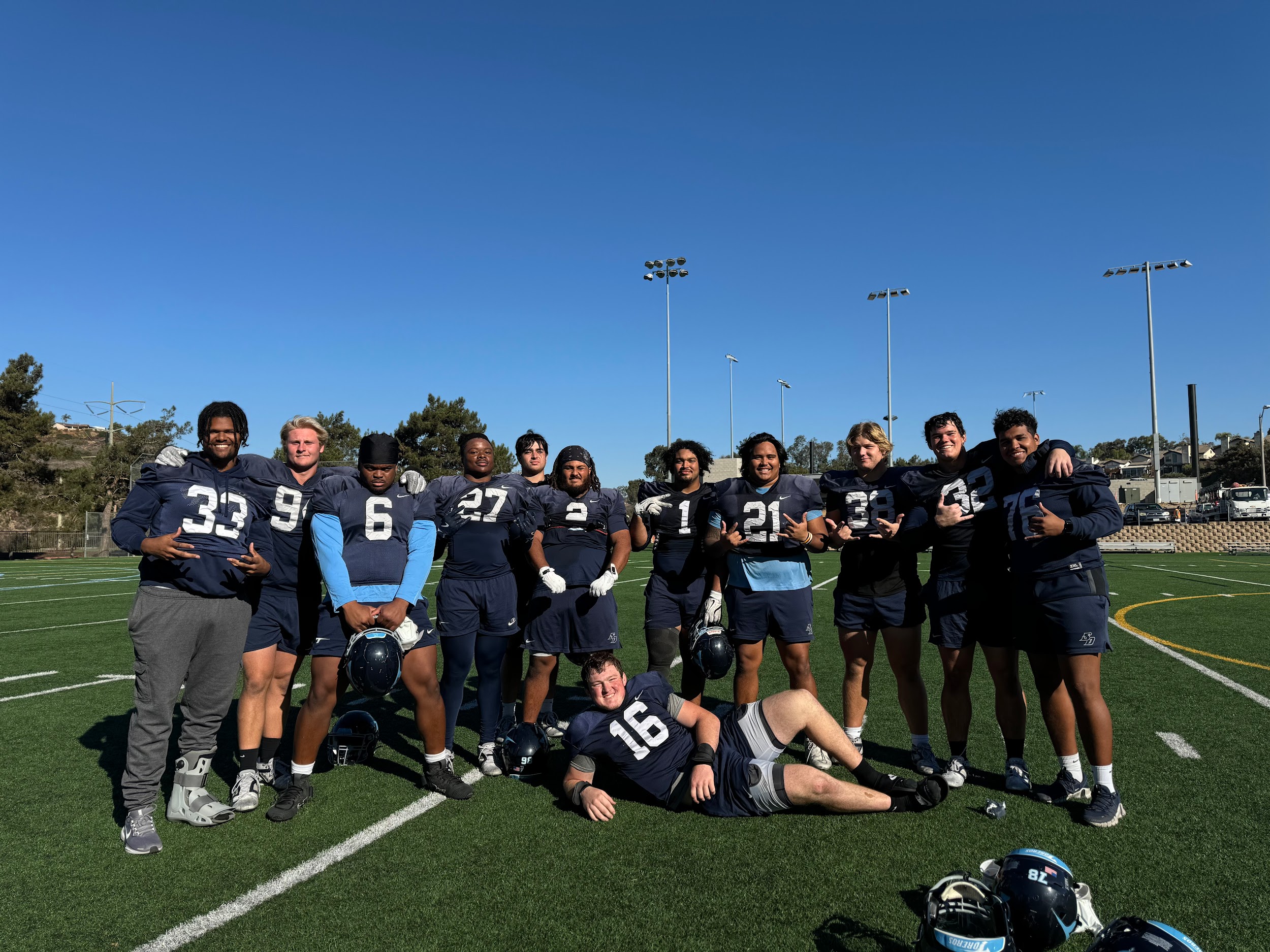 Items that I have experienced that were positive in my life.

All the new friends that were made and new experiences.
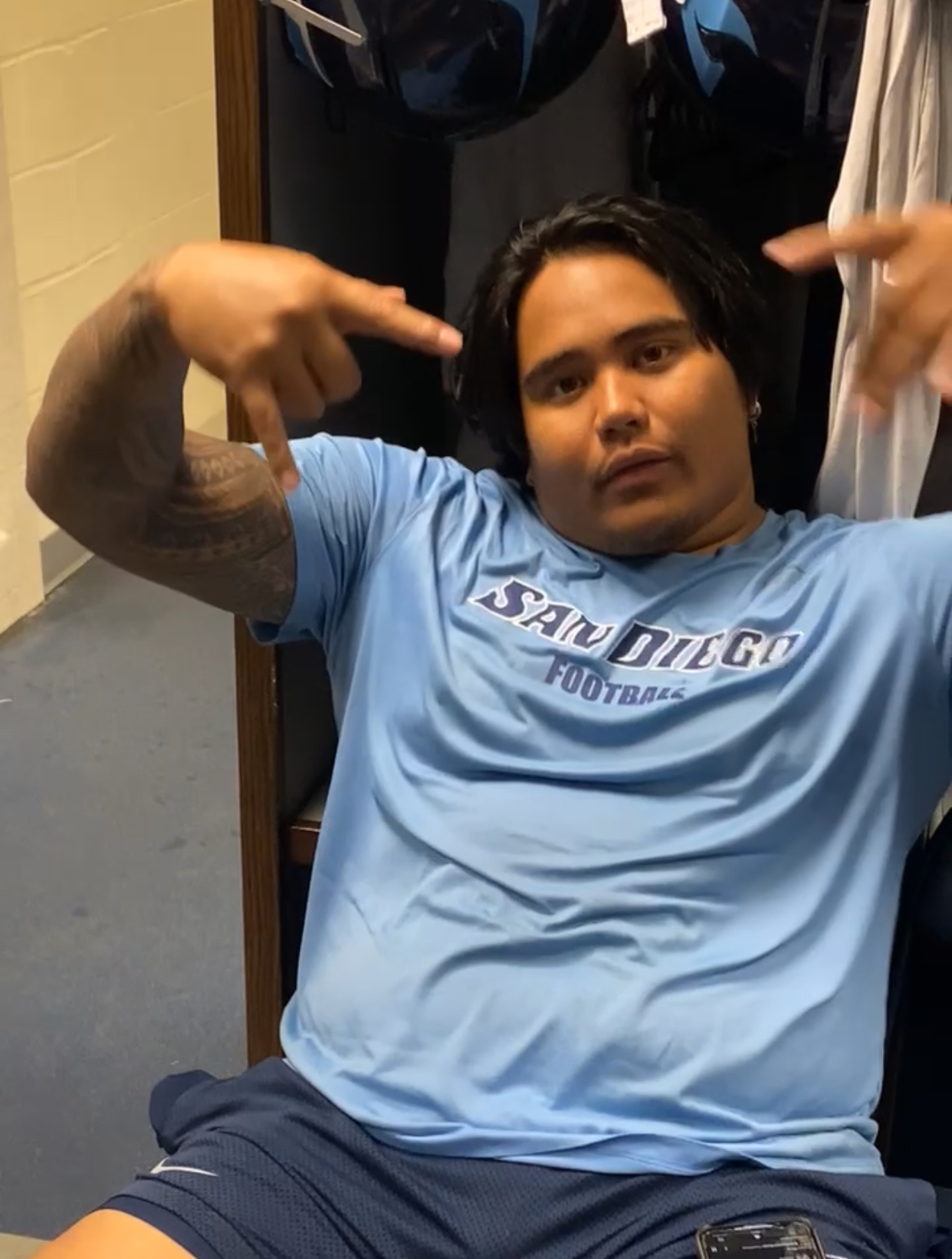 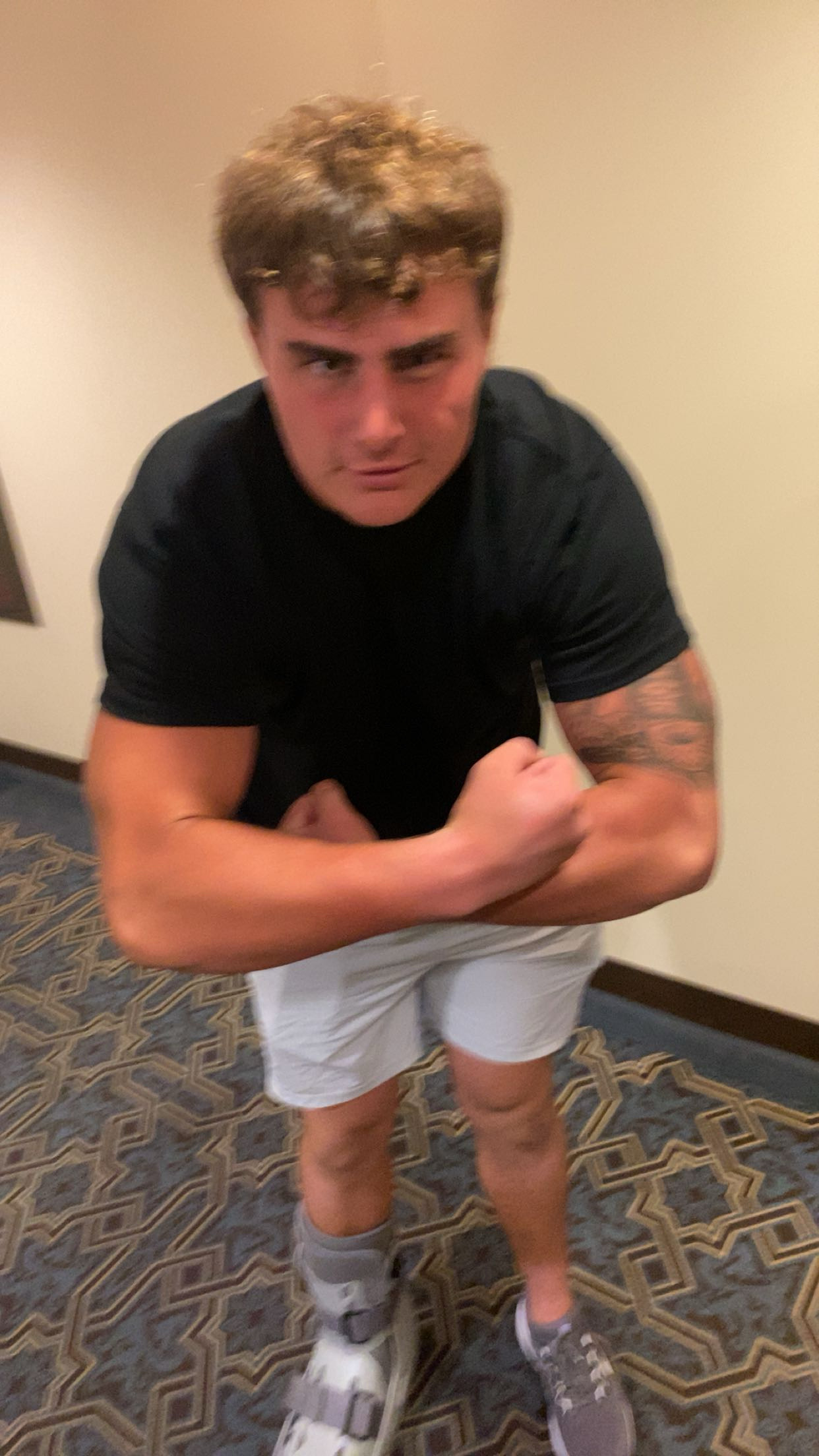 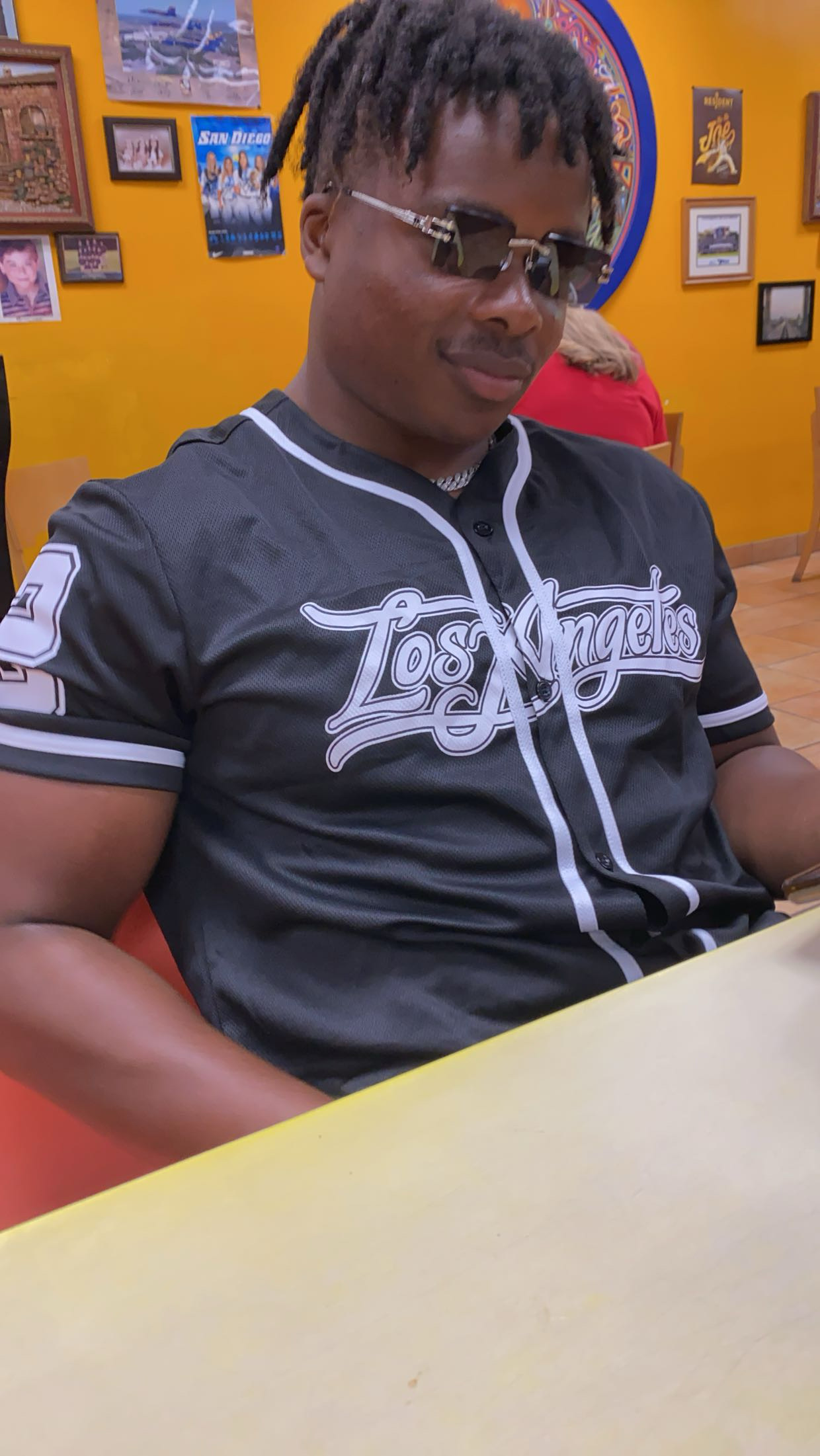 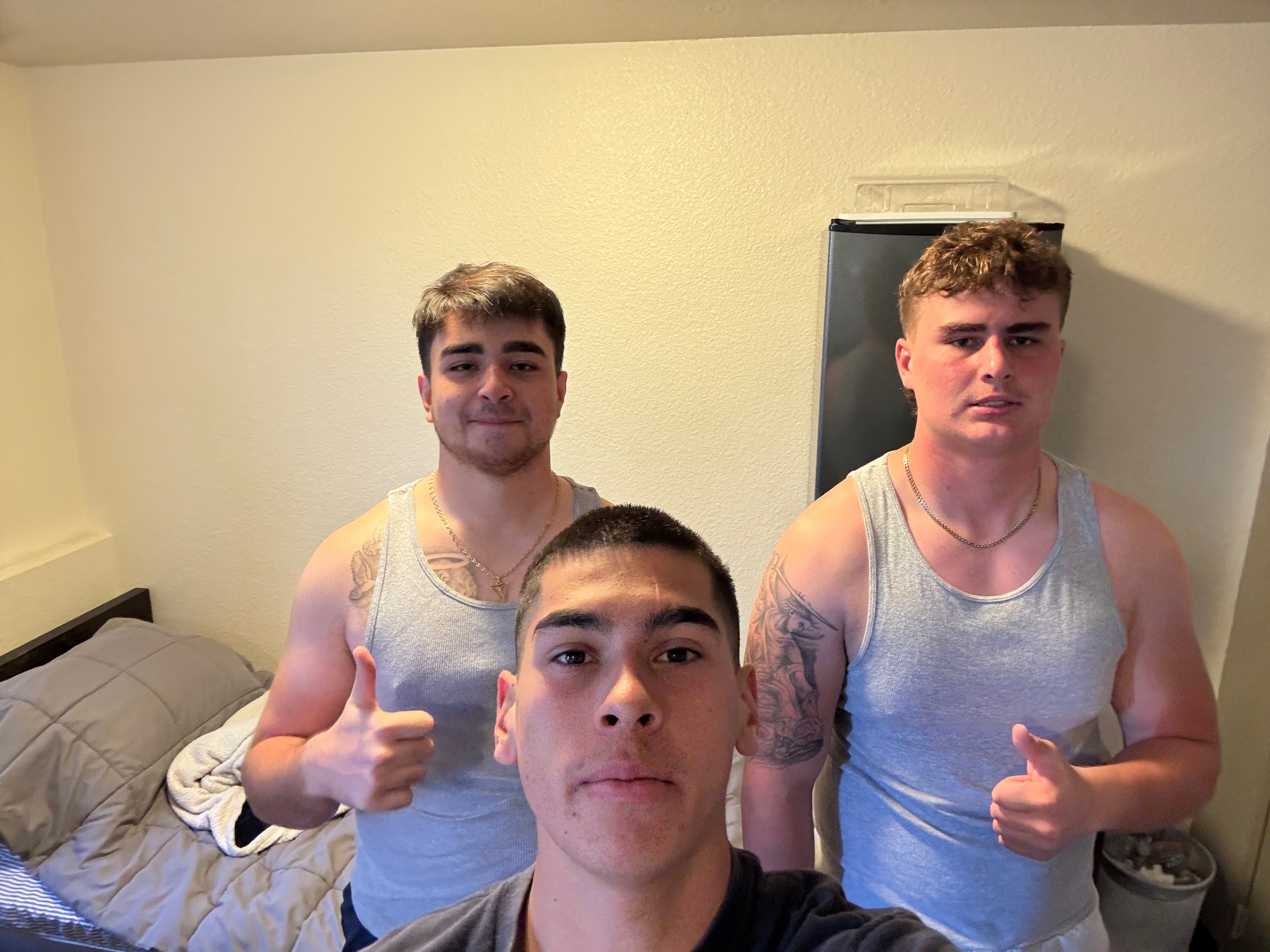 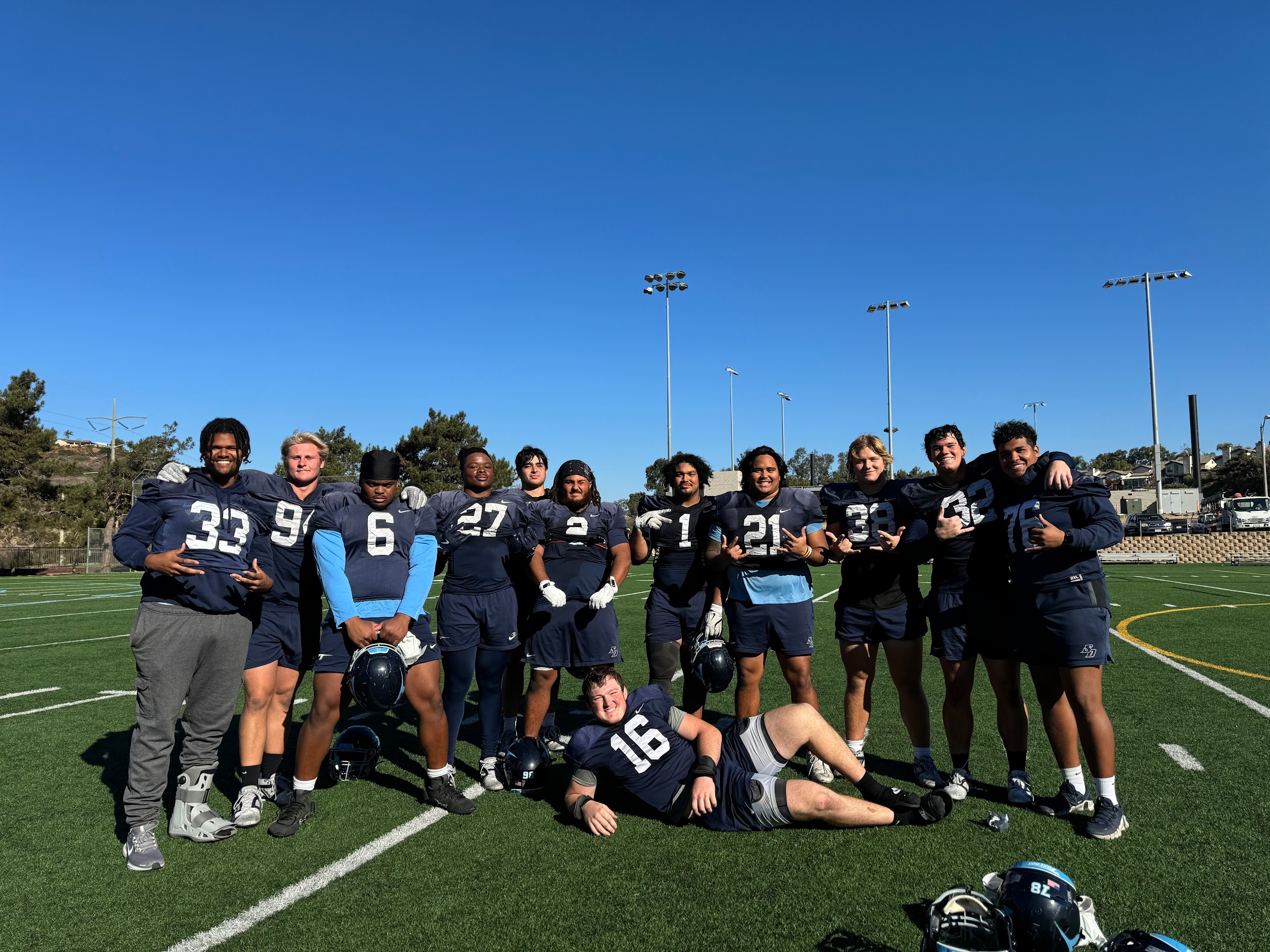 Items that I have experienced that were positive in my life.

The DLine group that will forever be my brothers.
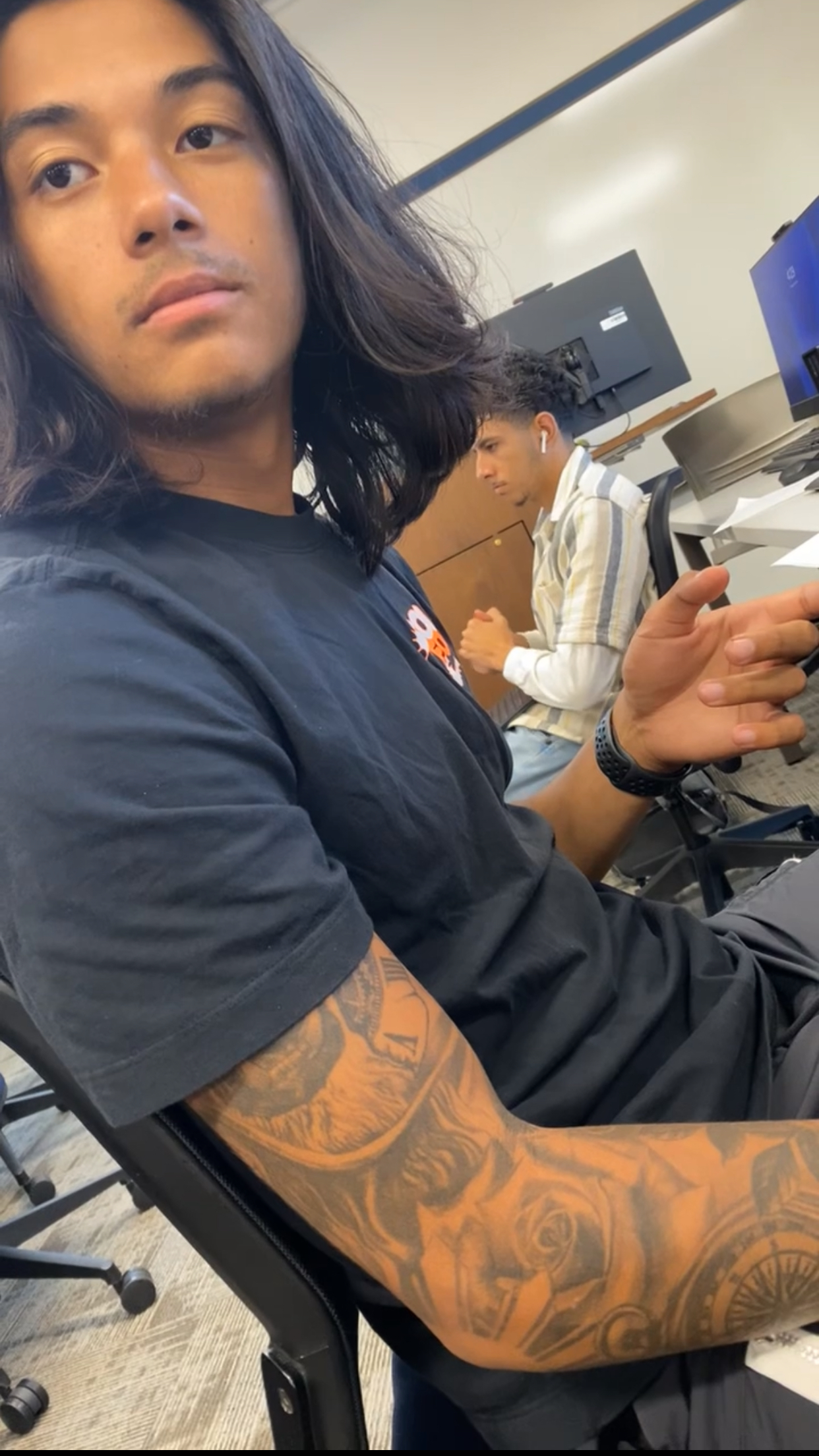 Relevant items about the semester:

Got closer to a lot of people and enjoyed all my classes much more because of it.
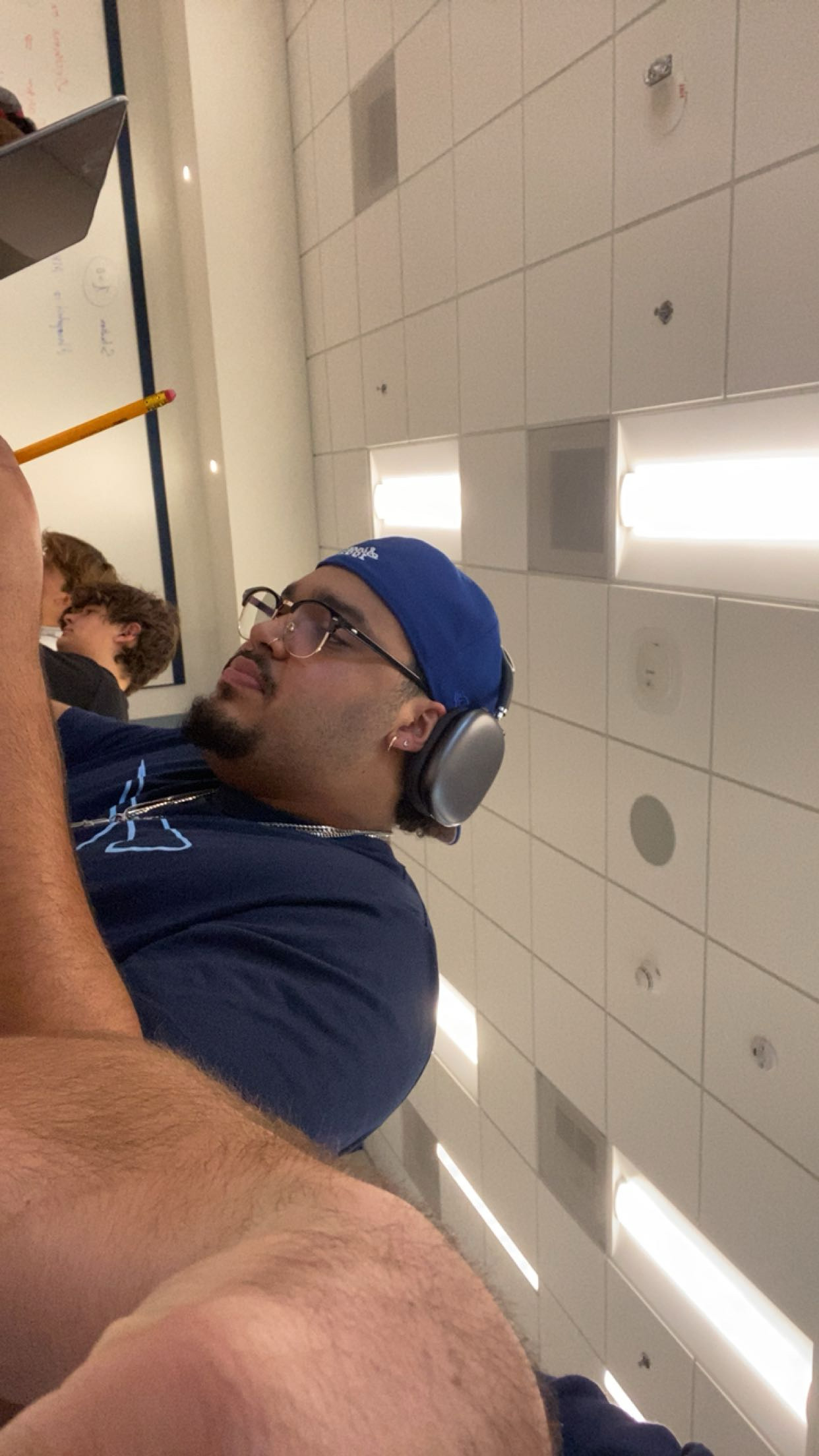 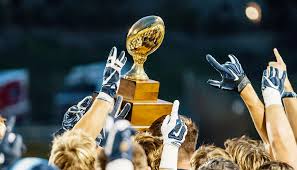 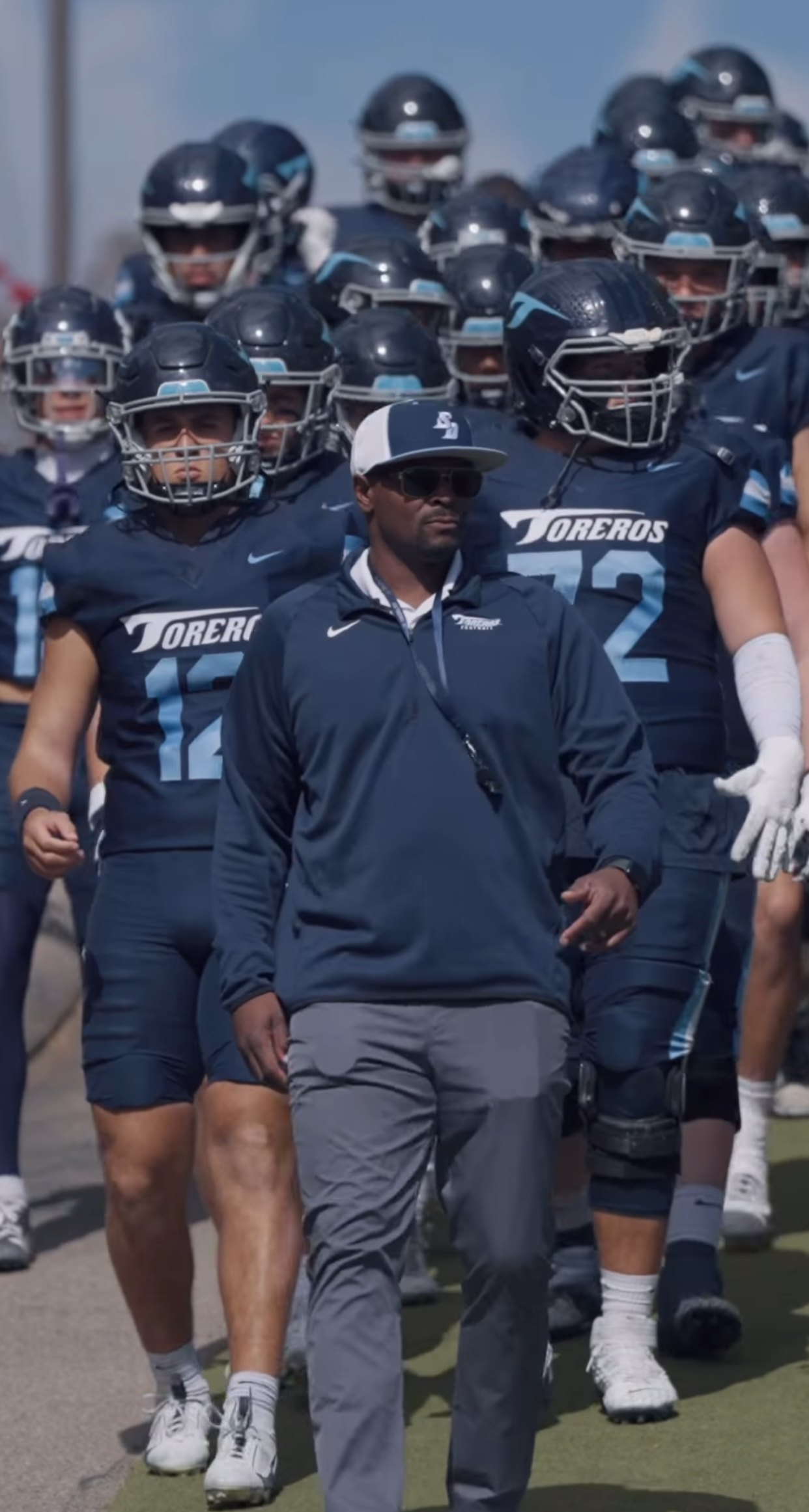 Wish for the future:

Hope to continue to build my family of friends, enjoy my time here at USD, and win the PFL.
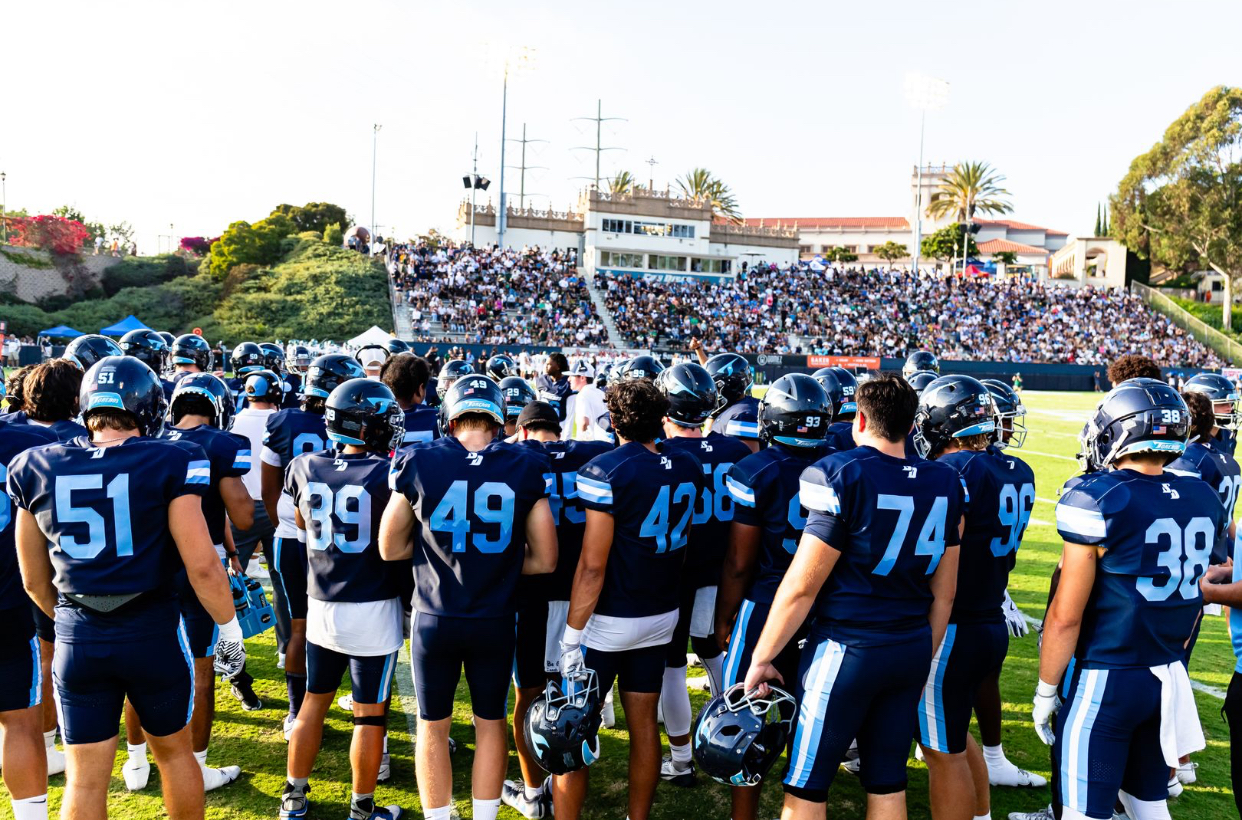 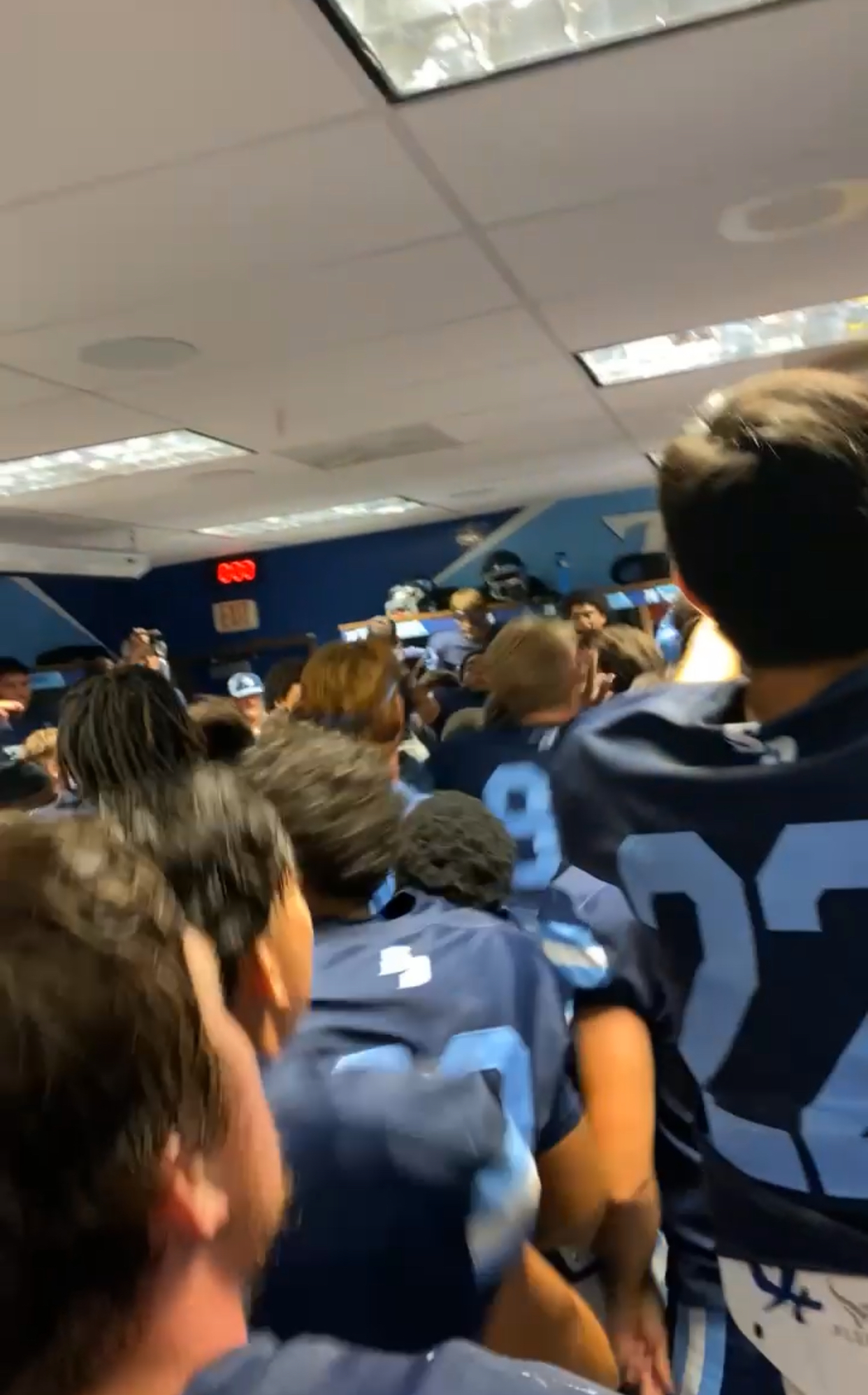 ITMG 100 Final Project
By Eduardo Pescatore